Division of World Languages, Literatures, and Cultures
DWLLC Graduate Student, Teaching Assistant  Scholar, FLTA Onboarding Materials “Syllabus”
Academic Year 2022-2023


Updated: June 17, 2022
I am happy to help you with any questions you have!
Please contact me with any questions you have about any of this. I promise- you are not bothering me when you ask questions!

Jenna Miller (DWLLC Graduate Program Coordinator) 
jenna-miller@uiowa.edu or 319-335-0632

This presentation is so long because these are the questions that previous students have asked before.  Here are some tips for success:

Read through this entire presentation at least once
If you have a question about a specific topic, re-review this presentation to see if the answer is already here 
Use the Table of Contents or the find/search function to look for keywords
Click on the blue hyperlinks to get more information straight from the source.
If there is an email address on the slide, it is because they are more likely to have the answer to your question than me. Utilize them as a resource!
2
Important Update: Your Email
You have been assigned a University of Iowa email address, typically in the form of firstname-lastname@uiowa.edu (though you may have been assigned a middle initial, a number, or another variation on this format)
For your privacy and the protection of your student record, UI faculty and staff can only correspond with your UI address. We cannot communicate this information to a personal email that has not been verified by UI Information Technology Services. 
Important information is currently being sent to this email address! Check it regularly! 
Starting August 1, I will communicate with your ONLY via your UI email address. 
Login to your email with your HawkID and password with Office 365
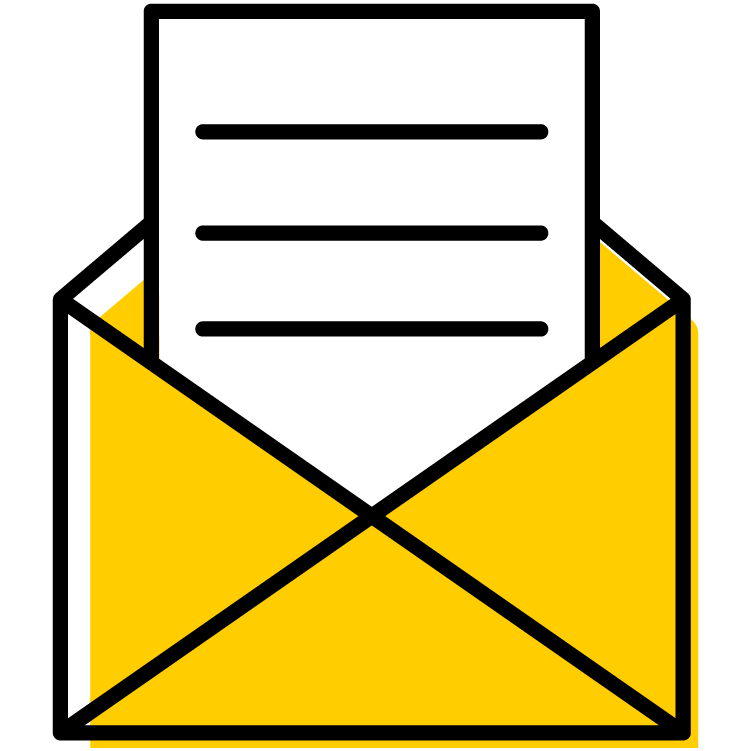 3
Table of Contents  (click the item to be taken directly to that slide)
Scheduled Events
International Graduate Student Orientation
English Proficiency Evaluation (EPE)
I-9s, Keys, Headshots, and Phillips Hall Tour
Graduate College Student Orientation
International Writing Program Exhibit
To-Do Items
Graduate College Canvas/ICON Resources
Required Trainings and Compliances (First Amendment & Not Anymore)
MyUI-Update Your Information & Calendar Combiner
Set Up Two-Step Login
Submit Your Immunization Record 
How to Register for Classes
Registration Considerations
Health and Dental Insurance
Kognito Suicide Prevention Program
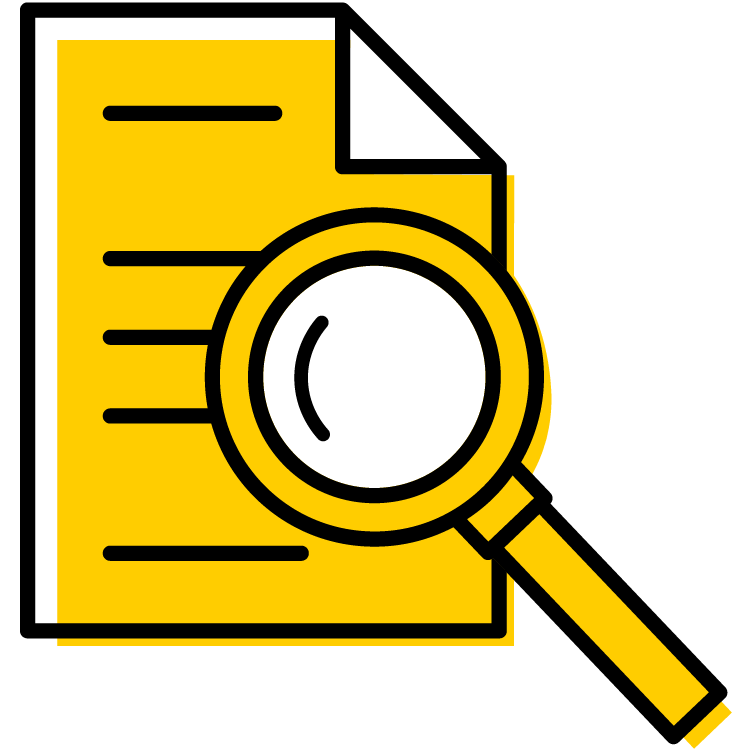 4
Table of Contents (continued)
Teaching Assistants in DWLLC
UI Self Service & Grad Student Employment Agreement 
Required Trainings for New TAs (FERPA & Sexual Harassment Prevention)
Insurance Information for TAs
Payroll Information- Direct Deposit and Tax Withholding
Course Registration Considerations for TAs
Departmental TA Orientations
Permanent Residents & Non-US Citizens Who Are TAs 
Send Us a Copy of your Immigration Documents
US Social Security Number
ESPA/ELPT Testing Overview
ESPA Testing
ELPT Testing
Helpful Resources and Links 
Important Phone Numbers
Suggested Cell Phone Apps
Resources/Links
Finances
International Student Anticipated Expenses
Domestic Students Anticipated Expenses
How to Read Your U-Bill
Facilities/ Phillips Hall Information/ Center Lang. & Culture Learning
DWLLC Staff – Who Does What
PH Info- Keys, Hours, ID Card
Main Office- Copy/Scan/Print, Mail & Packages
Main Office- Room Reservations, Office Supplies, Facilities 
Technology Support
Center for Language and Culture Learning (CLCL)
UI and IC Community Resources
Your New City
Parking and Transportation
Get Involved! 
Mental Health and Crisis Support
UI Public Safety
5
AY 2022-23 DGS, DEO, andTA Supervisor Information
Link: Departmental Contact Information (click on each department, then the People tab)
6
Scheduled Events
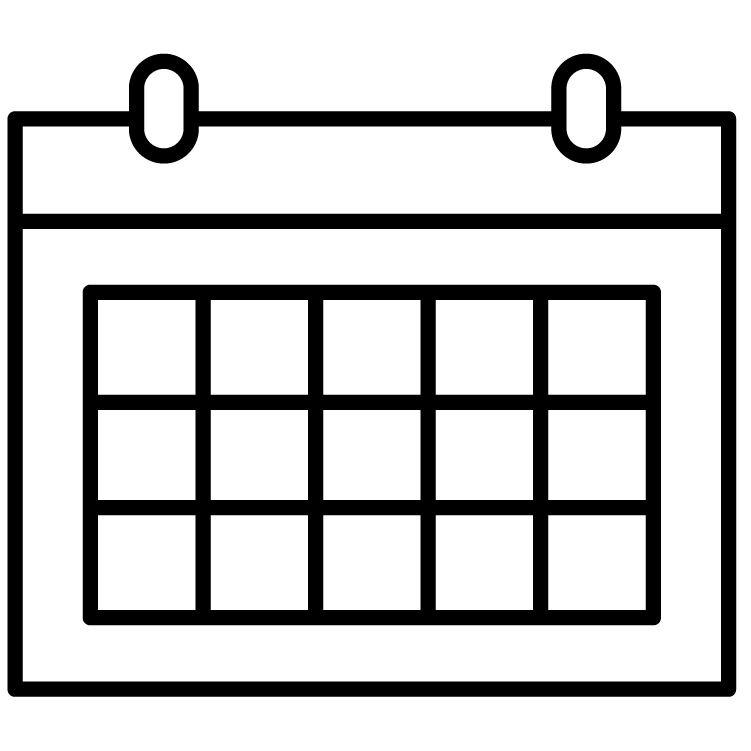 7
International Graduate Student Orientation
ISSS Student Orientation August 8-12
Arrive in Iowa City before Sun. August 7
Required for all New International Students (includes FLTAs) (not Scholars)
For more information, visit the ISSS Orientation Website 
J-1 Scholars will participate in a different orientation process 
Questions? Contact:
  isss-orientation@uiowa.edu
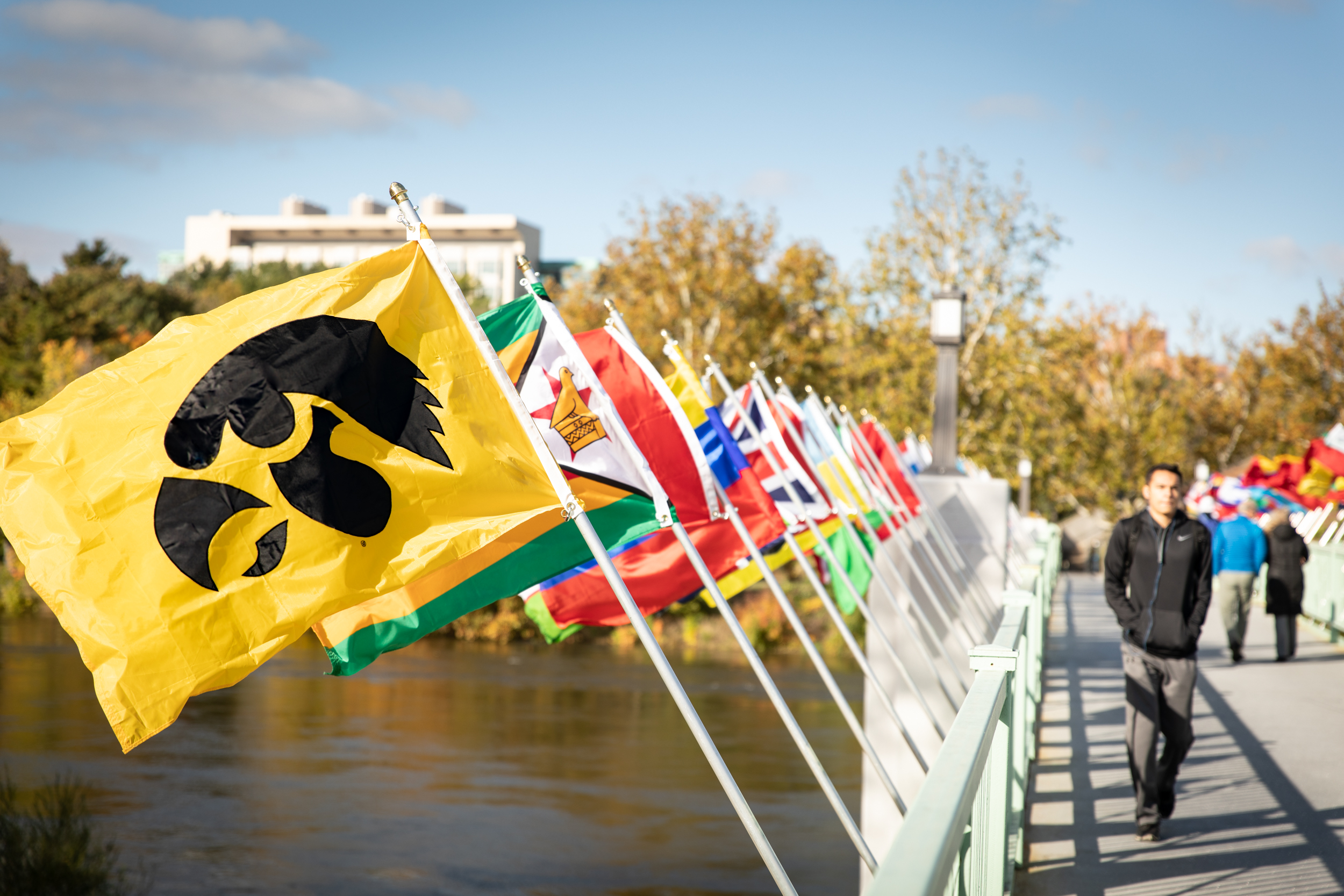 8
English Proficiency Evaluation (EPE)
EPE taken during ISSS Orientation Aug. 8-12
Some International Students are required to take the English Proficiency Evaluation (EPE) if they meet one of the following requirements:
Submitted a TOEFL overall score lower than 100
Submitted an IELTS overall score lower than 8.0 
All students admitted using Duolingo (DET) test scores
You can see if you need to take the EPE by logging into MyUI and click the Home tab. Holds and contact information will be displayed under Important Registration Information in the appropriate session boxes
Students who submit a TOEFL overall score of 100 or higher, an IELTS overall score of 8.0 or higher, or qualify for an EPE Waiver do not need to take the EPE. 
For more information about the EPE (structure of test, score information, etc.) visit ESL’s English Proficiency Evaluation website. 
Once you have completed/passed the test, you will be able to register for courses. 
Questions? Contact esl-program@uiowa.edu
9
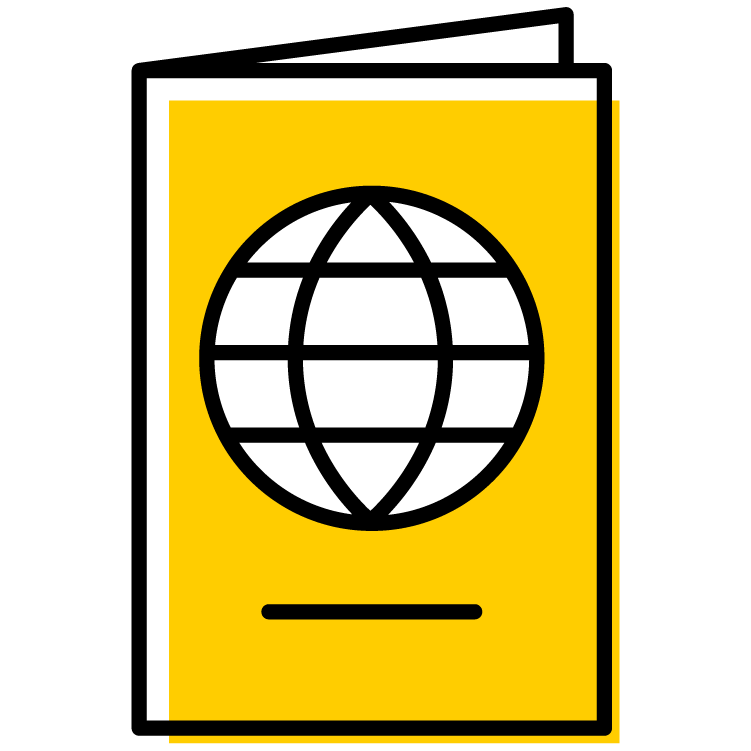 I-9s, Keys, Headshots,and Phillips Hall Tour
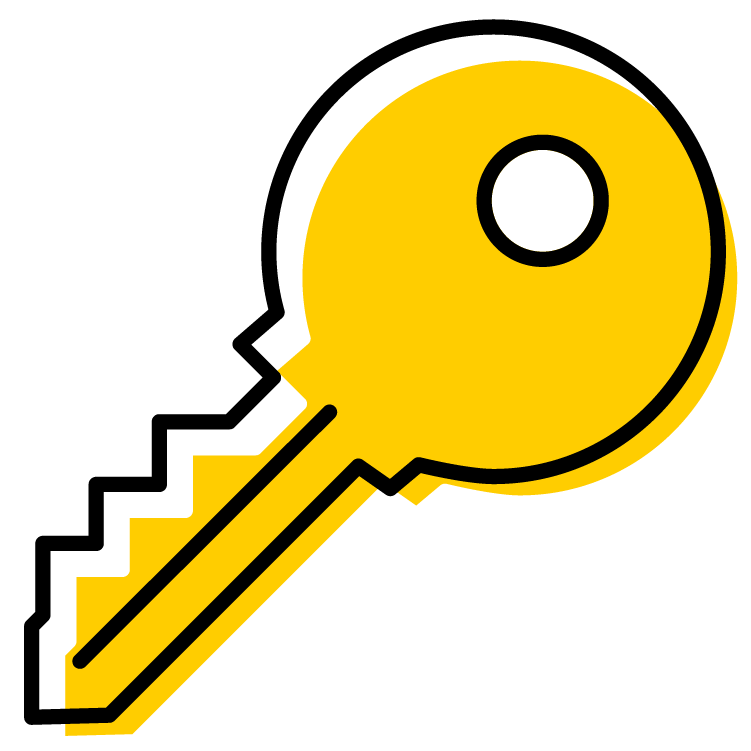 Wed. August 17 7:30am-9:45am 
120 Phillips Hall (located at 16 N. Clinton Street, Iowa City, IA 52242
Required of all New Graduate Students, Scholars, TAs, and FLTAs (everyone!)
A light continental breakfast will be provided 
You will have the chance to get a headshot picture taken for the DWLLC website, so dress nice (solid, non-patterned shirts look best!)
TAs, bring your acceptable documents to process your I-9 for employment (not FLTAs)
To speed up the process, TAs should complete section 1 of I-9 Express before coming in. The employer code is 13072.
International TAs- if do not have a US Social Security Number, you will not be able to complete any of this form. That’s fine- we understand! You will complete your part when you get here!
I-9 Questions? Email electronic-i9@uiowa.edu 
All students will receive a mailroom key, copier/printer instructions, and a tour of Phillips Hall and CLCL facilities
TAs will also receive keys to their offices at this time
10
Graduate College Student Orientation
Wed. August 17 
10:00am-2:00pm and 4:00pm-6:00pm  
Required for all New Graduate Students for Fall 2022 (includes FLTAs) (does not include Scholars)

Register by Fri. Aug 12
For more information, visit the Graduate Student Orientation Website 

Questions? Contact: 
grad-success@uiowa.edu
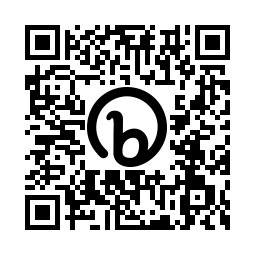 11
International Writing Program Exhibit
Fri. Aug. 19th , Meet in 120 PH (the CLCL) at 10:30
All graduate students, scholars, FLTAs, faculty, and staff are invited to attend a sneak-peak of the Main Library exhibit commemorating the 55th anniversary of the founding of the International Writing Program
We will meet in Phillips Hall to travel to the Main Library together
We are still planning this event, so more details to be provided later this summer!
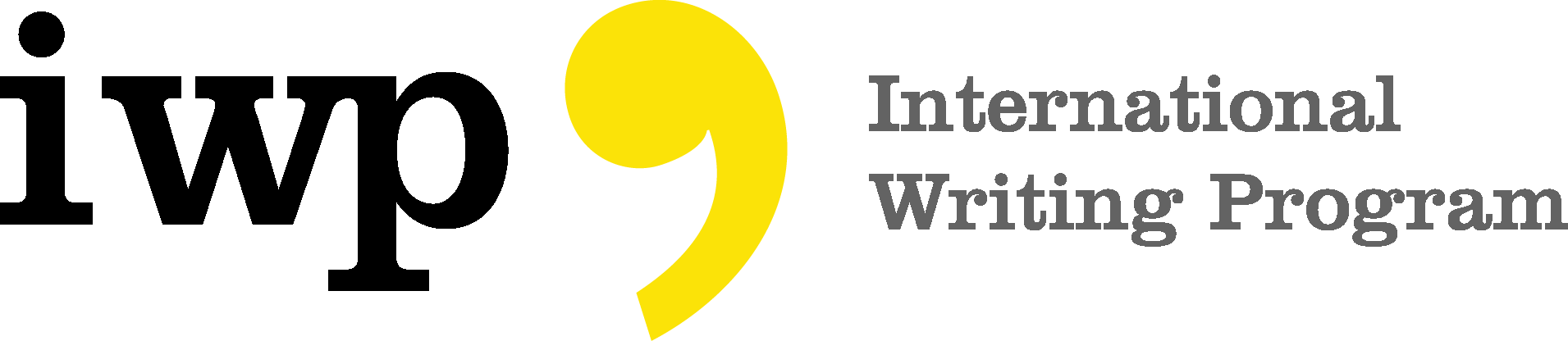 12
To-Do Items
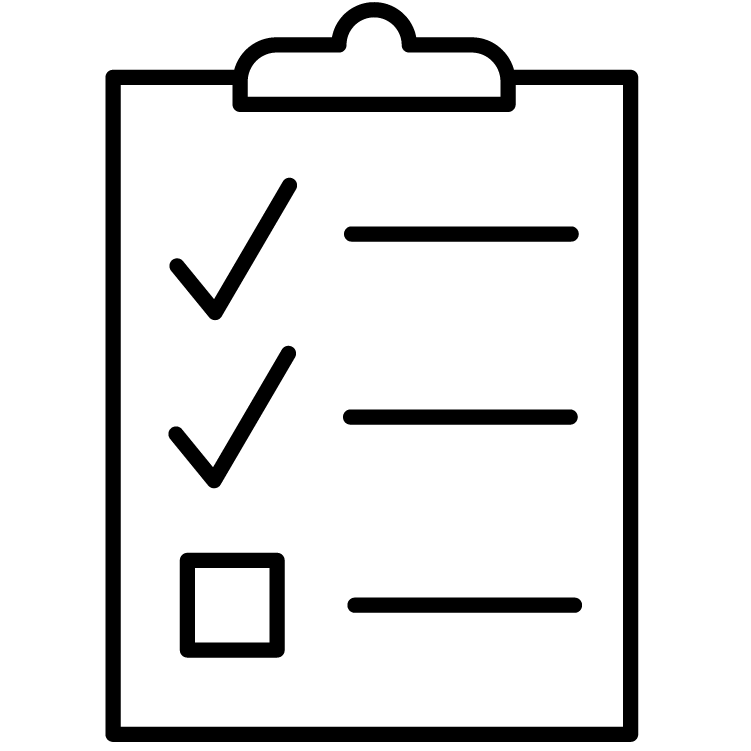 13
Graduate College Canvas/ICON Resources
The Graduate College has put together a comprehensive resource of information that new students find helpful starting their lives in Iowa City (MORE than what is in this DWLLC presentation!)
If we didn’t answer your question in this DWLLC Presentation, there is a good chance it is in this Canvas/ICON page
Don’t have access to this? Submit the Grad College New Student Resources Request Form! 
Questions? Contact: grad-success@uiowa.edu
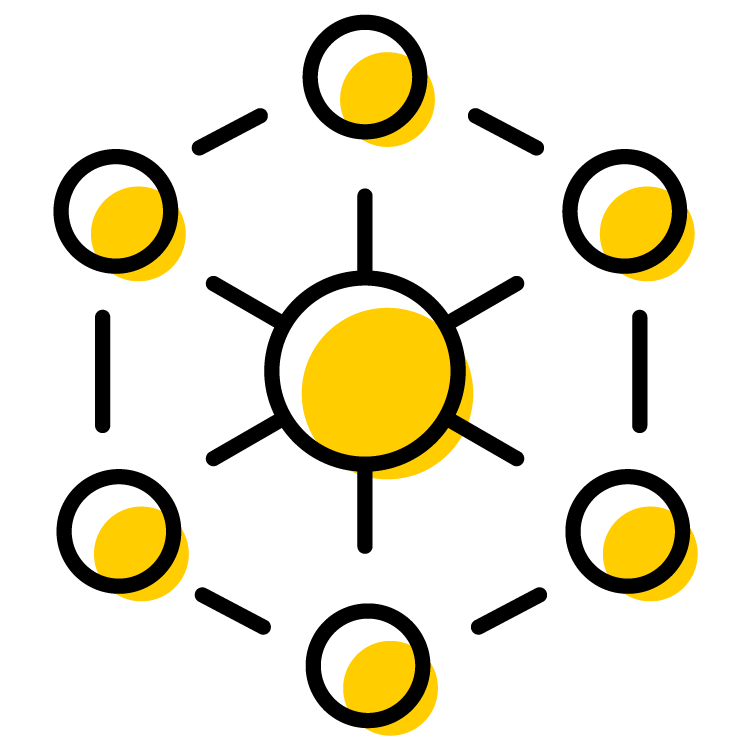 14
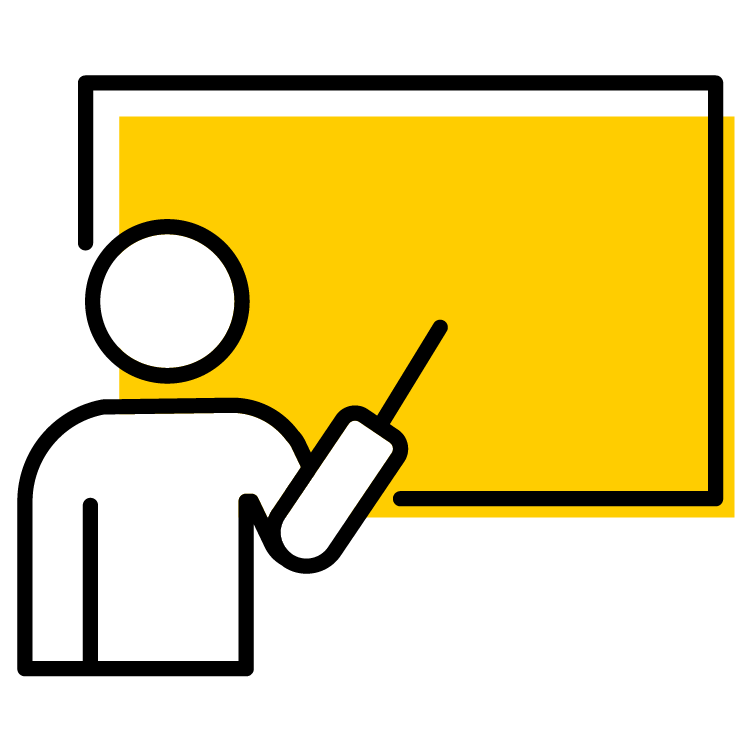 Required Trainings and Compliances
First Amendment Training
The Board of Regents, State of Iowa and Iowa’s public universities are committed to supporting the principles of free expression guaranteed by the First Amendment for all members of our campus communities. 
TAs should go to My Compliances in Self Service and select First Amendment Training. 
If you are not a TA, you will see this course appear in your ICON/Canvas list of courses by mid-August.
For more information about this training, visit the Free Speech at Iowa page. 
Questions? Contact: ddei-iesi@uiowa.edu
Not Anymore Sexual Misconduct Prevention Training
You will receive an email later this summer with information and instructions on how to complete the program prior to the start of classes (not from DWLLC).  Keep an eye on your UI email account.
Required of students and FLTAs (not scholars)
For more information about this training, visit the Ending Violence at Iowa page.
Questions? Contact:
  ui-ipv-prevention@uiowa.edu
15
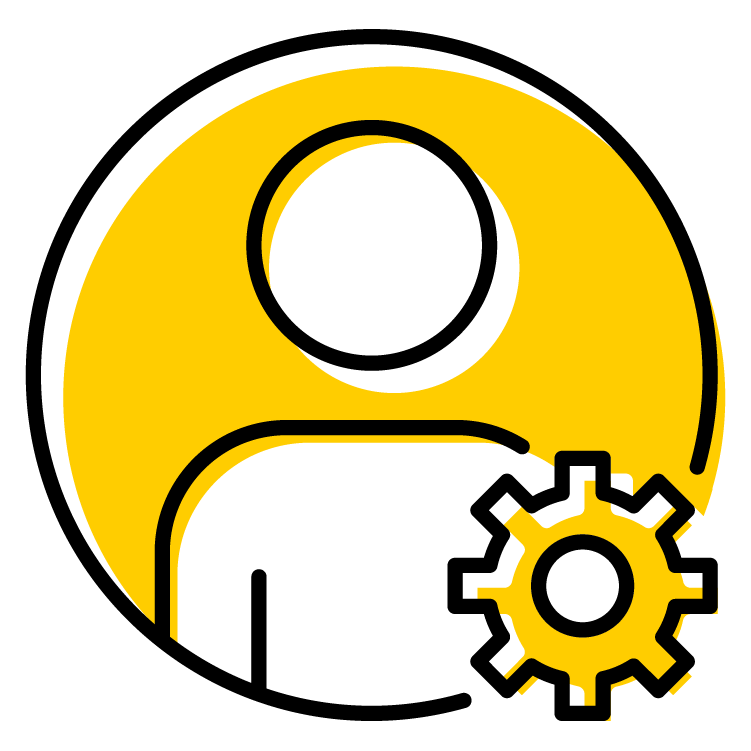 Update Your Information
You can update many different settings and information in MyUI, including:
Pronouns and Preferred Name
Sex and Gender
Name Pronunciation 
Hawk Alert Contact Information 
Emergency and Missing Person Contact Information
Email Filter Preferences 
Student Record Consent
Guest Accounts
Directory Information Restrictions 
Text Message Notification Settings
The Calendar Combiner Tool provides the ability to place calendar items such as course meeting times and locations, University holidays, and Registrar dates on your Office 365 calendar automatically. 
Update how the information for the courses you enroll in AND teach on the Course Settings tab
Update important UI dates via the Registrar Dates tab
I personally think that you should select the following date categories as an “All Day” event: Core University Dates, Registration Dates and Deadlines, and Grades and Attendance
16
Set Up Two-Step Login
To better protect your information and the information of all our students, UI faculty and staff are required to use Two-Step Login when accessing Employee Self-Service, ICON, MAUI, Office 365 products, and other systems.
You can set up your information in your Two-Step Profile: Enroll Devices page 
To learn more and get help setting up your devices, visit the Two-Step Login with Duo Security ITS page.  
Questions? Contact its-helpdesk@uiowa.edu or 319-384-4357
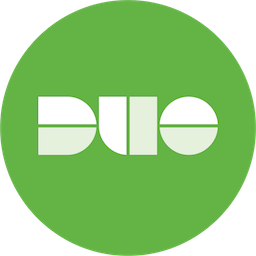 17
Submit Your Immunization Record
All students and FLTAs (not scholars) entering the University are required to show proof of two MMR (Measles, Mumps, Rubella) vaccinations.
International students have additional requirements.
Visit Student Health to learn more about these requirements and how to submit your immunization record via a Med+Proctor account. 
Failure to do so will result in a registration hold preventing you from enrolling in Spring 2023 courses until this is completed. 
Questions? Contact: student-immunizations@uiowa.edu
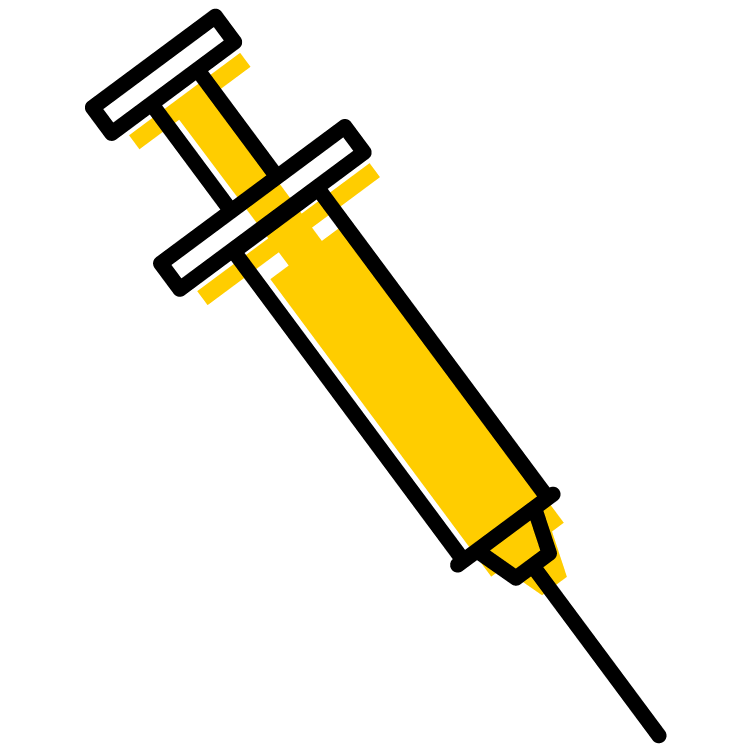 18
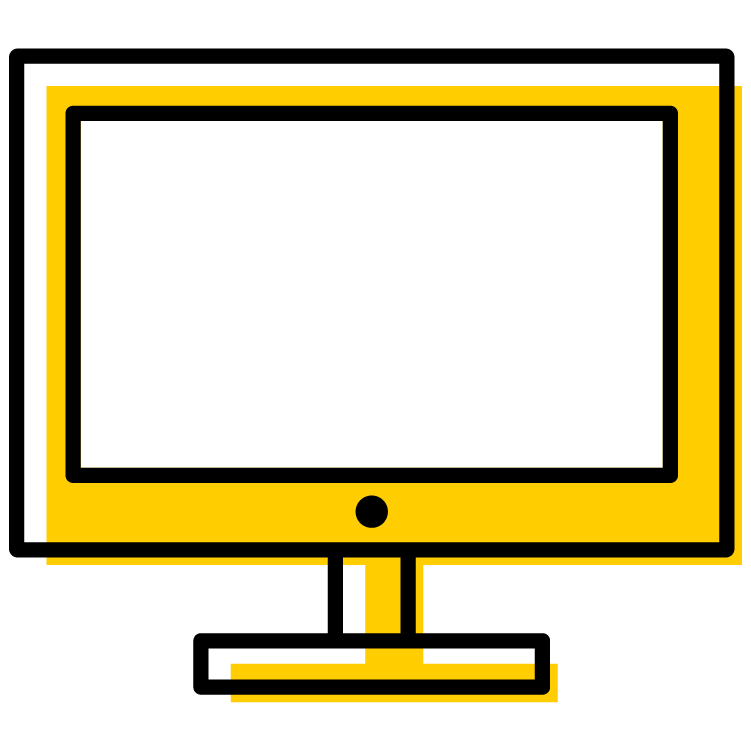 How to Register for Classes
You will register for classes on MyUI under the Courses/Registration tab in MyUI. 
Your DGS or academic advisor should have sent you an email with information about what classes you should register for this semester (if not, email them). 
If the system tells you that you need authorization to register, email both your DGS and myself, and we will authorize you. 
First, you will need to say “yes” on the Billing & Payment Student Agreement form. You cannot register for classes until this is done.
Search for your courses on MyUI using the subject and course number.
Follow the MyUI Registration instructions to officially add your classes (almost all classes at this level are considered a Stand Alone Section).
All TAs teaching language classes are required to enroll in WLLC:5000 Teaching and Learning Languages (except French language TAs, who will enroll in FREN:6005 Colloquium: Teaching French)
Full-Time enrollment is a minimum of 9 s.h. per Fall/Spring semester. Graduate students are allowed a maximum of 15 s.h. per semester.
19
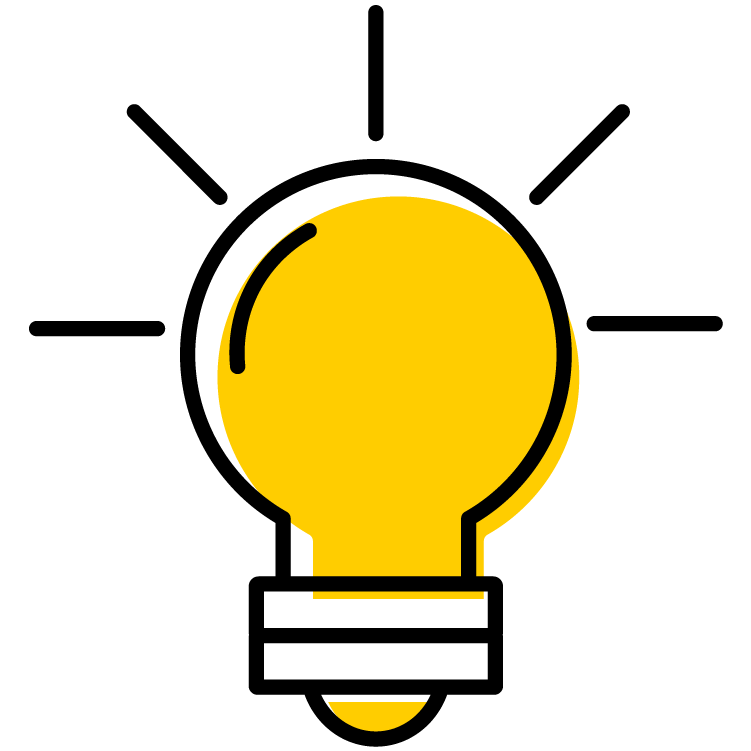 Registration Considerations
You may have a “Registration Hold” on your account that will prevent you from registering for classes until it is taken care of. 
To check for holds, log into your MyUI, and click Home tab. Holds and contact information will be displayed under “Important Registration Information” in the appropriate session boxes.
A common hold for some new international students is EPE testing. You will not be able to register for classes until you complete an English Placement Exam during International Student Orientation Week. 
You MUST email your DGS and advisor if you change your registration.
You can add/drop classes on MyUI with relative ease for the first 5 days (while being sure to stay in contact with your DGS and advisor throughout the process).
After the first 5 days, you will then use the more onerous Registration Changes processes on MyUI, which requires multiple levels of permissions from faculty and staff. 
There are late fees for adding and dropping classes after the 10th day of classes.
20
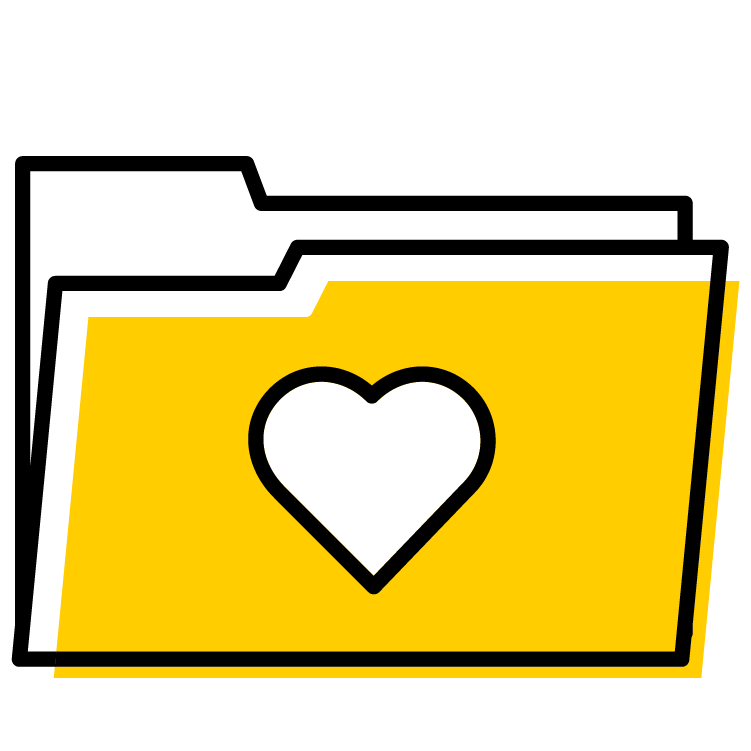 Health and Dental Insurance
Health Insurance
If enrolling in a UI health insurance plan, students have the choice of either SHIP or GradCare. They are both excellent comprehensive health plans, but there are a couple key coverage differences. 
SHIP allows for coverage anywhere (worldwide)
UIGradCare members must seek care at UIHC or Student Health Clinic. There are a couple exceptions to this, but GradCare is much more restrictive in terms of the provider network. 
Additionally, you should also review the different payment rates of the two plans to determine which is best for you.
Review the health insurance options and enroll via this this Student Insurance link on MyUI. 
If not enrolling in a UI insurance plan, use the above link to submit proof of existing insurance plan
Dental Insurance
The Dental plan is optional and students must elect dental coverage in their enrollment form.
Dental Insurance is not included with UIGradCare or SHIP - you must enroll separately for an additional cost.
Even with insurance, many procedures and prescription drugs require additional fees. Review plan coverage/details for SHIP, GradCare, and Dental for more information.
More information can be found on the UI Human Resources Website
Questions? Contact: 
   benefits-students@uiowa.edu
21
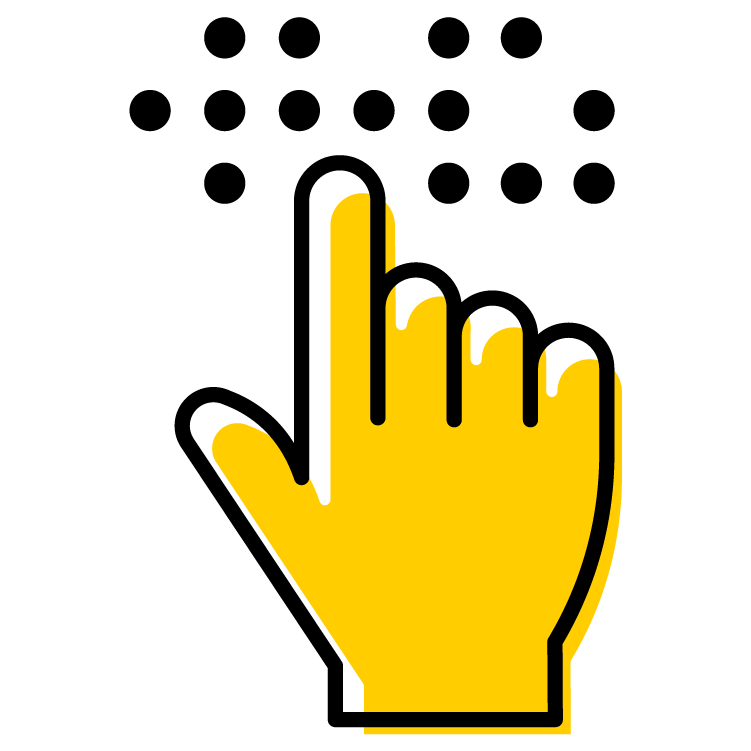 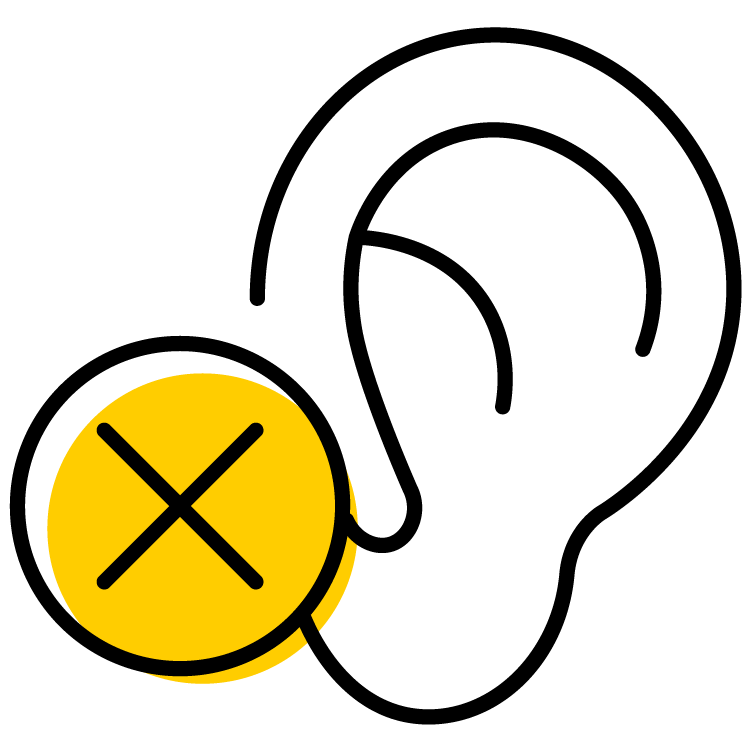 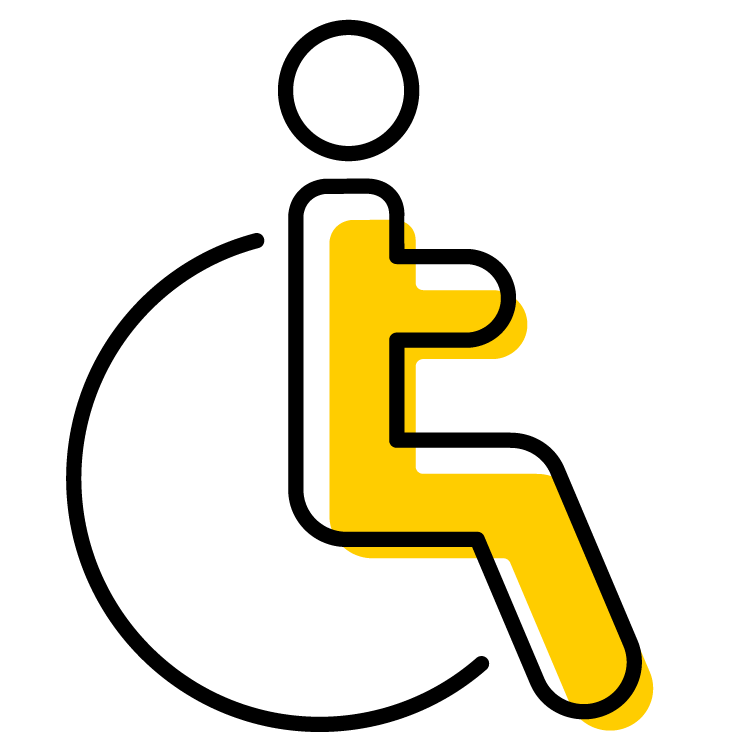 Individuals with Disabilities
If you have a disability, you have a right to reasonable accommodations. 
Begin the process of documenting your accommodation needs over the summer, ideally before you even arrive in Iowa City.  
For your activities as a Student (taking classes and other aspects related to your studies), work with Student Disability Services (SDS).
For your activities as a Teaching Assistant/Employee, work with Faculty and Staff Disability Services (FSDS) (depending on your disability, you may need to work with both offices). 
Both of these units may ask for some details/documentation, but your personal medical information will not be provided to me, your supervisor, or professors. 
It is important to have your accommodations officially established with SDS and FSDS- this is for your benefit! Instructors/Supervisors are not required to provide accommodations until you have worked with SDS and/or FSDS. 
We as a department do not have any right to your personal health details- if you need an accommodation, your professors and supervisors only need to know WHAT the accommodation is; we do not need to know WHY you need the accommodation (including your diagnosis or nature of your disability).
You can find common examples of reasonable accommodations on SDS’s website and also on this Job Accommodation Network website. 
Questions? Contact sds-info@uiowa.edu and/or fsds@uiowa.edu
22
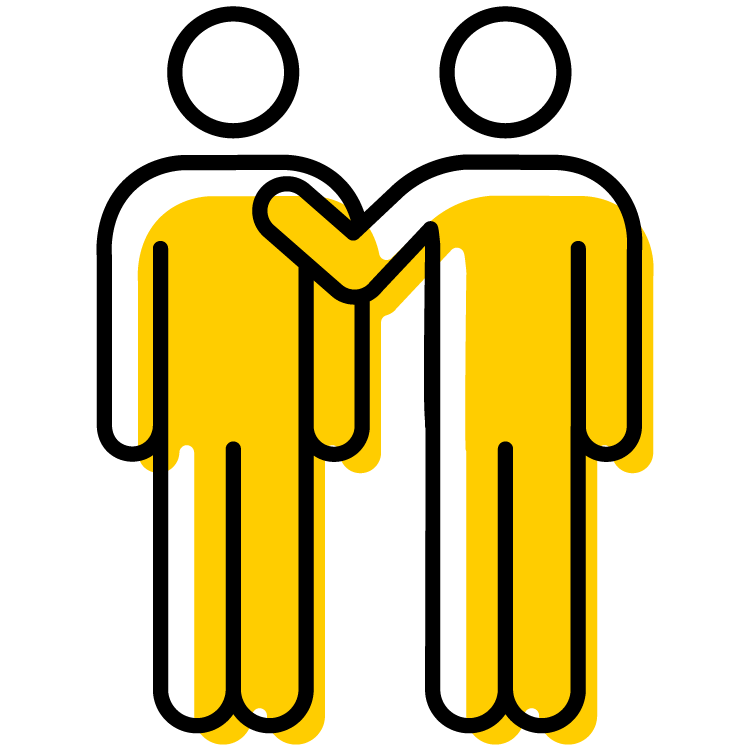 Kognito Suicide Prevention Program (optional, but recommended!)
People in distress often turn to those they know rather than seek professional help. Kognito training will give you the tools to start the conversation and make a difference. Join us in preventing suicide among fellow Hawks.
Kognito is an online, interactive role-play simulation program for students, faculty, and staff that builds awareness, knowledge and skills about mental health and suicide prevention. It prepares users to lead real-life conversations with fellow students and colleagues who are in distress and how to connect them with the support they need. 
Learn more about this training on the UI Counseling website. 
Click on this Suicide Prevention link to enroll in the course and start taking the training. 
Questions? Contact: ucs@uiowa.edu
23
Finances
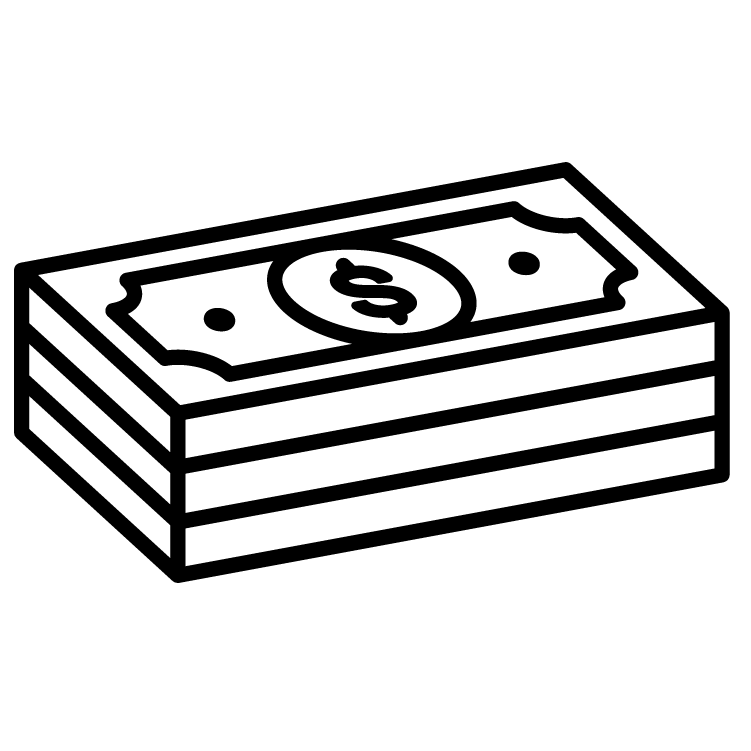 24
Finances Examples
The following slides provide an estimated breakdown of expenses by semester. 

Every student situation is different and prices/costs are subject to change. 

This does not include all possible expenses. Be prepared to potentially pay more than this.
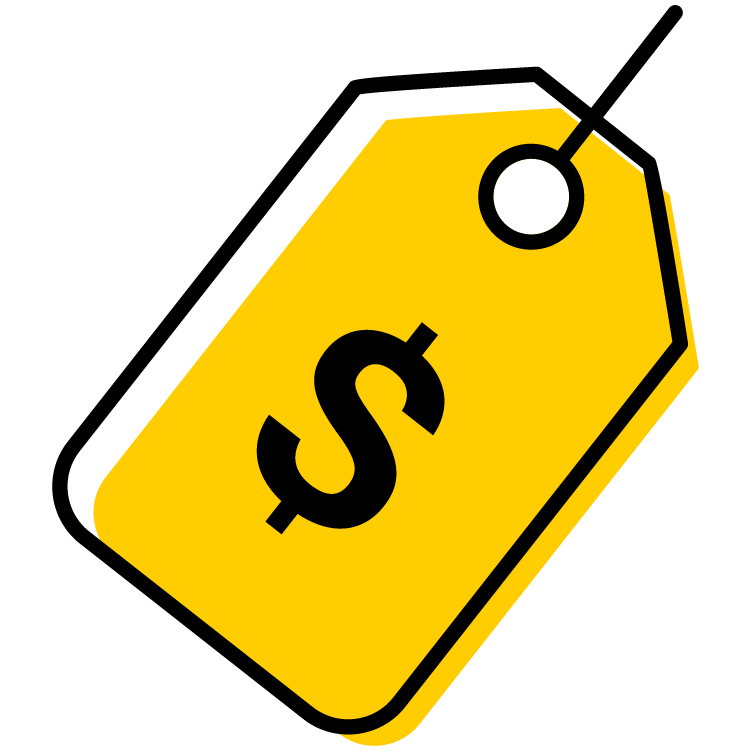 25
Int’l. Student Anticipated Expenses: Example/Estimate
26
Domestic Student Anticipated Expenses: Example/Estimate
27
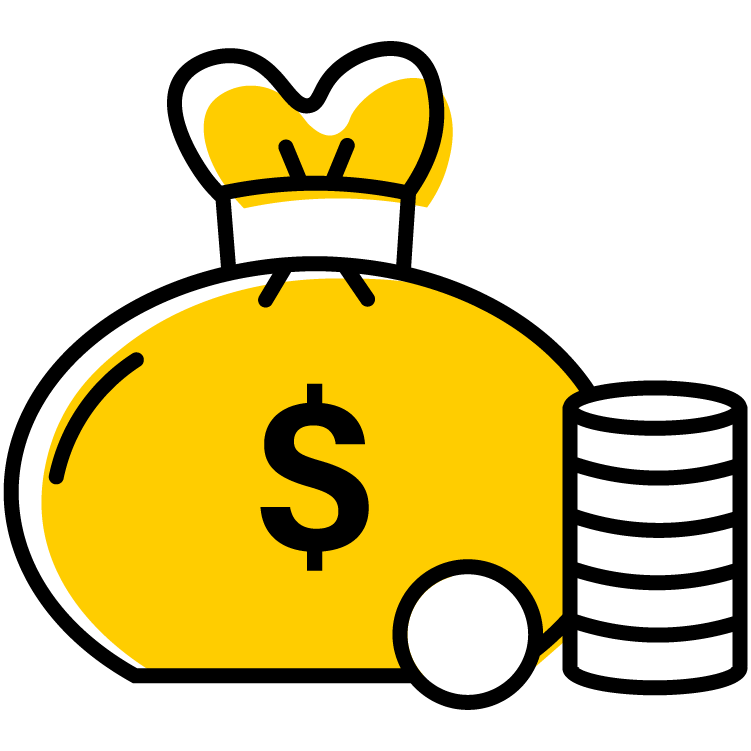 How to Read Your U-Bill
It can be messy/ tricky to understand how to read your U-Bill sometimes (especially for TAs and those on fellowship, and even more especially for international TAs)
On your August U-Bill, you will be charged tuition, mandatory fees, and some of the other fees listed on the previous slides.
If in late July, your TA employment appointment/fellowship is still routing in workflow, you may get charged out-of-state tuition. Don’t worry- you will see that they will reverse/remove this from your U-Bill later, then apply the grad appointment tuition that all TAs/fellowships are first charged.
Not all fees will make it to your August U-Bill; be prepared to see some of these charges later on your September/October/future U-Bills. 
Then, usually in mid-August, they will apply a credit that says “COGS” or “Liberal Arts and Science Admin”. This is your tuition and fees scholarship as part of your Assistantship/Fellowship.
If you want more information about a charge, click the blue “i” on your UBill for contact information
My Strong Suggestion: Contact the Billing Office between Aug. 15-19 and ask what your minimum payment will be for the due date of Thurs. Aug. 25th. Otherwise, you may have to pay a late fee. 
Questions? Directly contact the Billing Office via Email: ubill@uiowa.edu, their website, 2700 UCC (above CVS) or call 319-335-0071
28
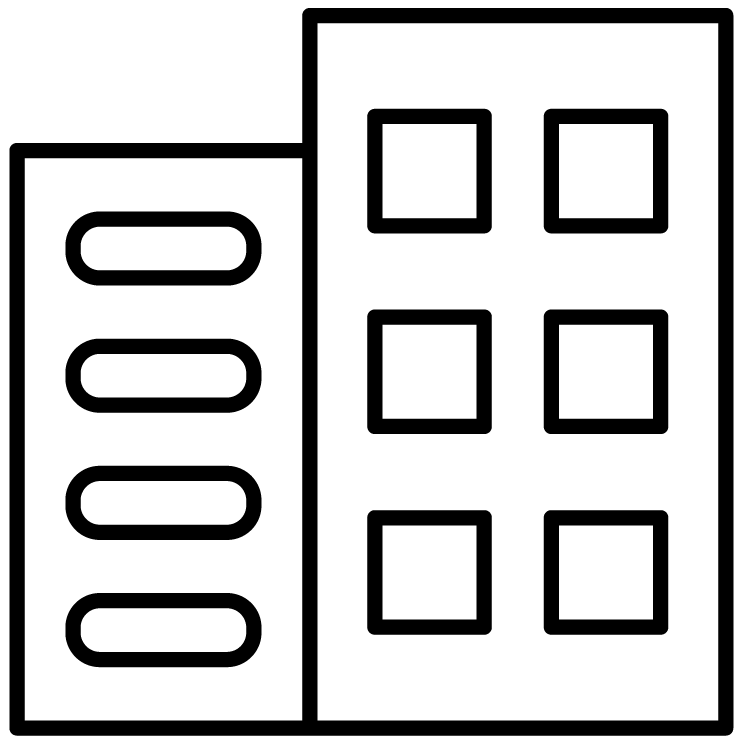 Facilities:Phillips Hall, DWLLC Main Office, &Center for Language and Culture Learning
29
DWLLC Staff- Who Does What
Link: DWLLC Staff Contact Information
30
Phillips Hall (PH) Information
After Hours Access
& Iowa One ID Card
DWLLC Graduate Students and TAs will have access to PH when the building is closed with their Iowa One ID Card
Information on getting your card can be found on the Iowa One Card website
The north stairwell entrance and the south accessible entrance both have black card readers for you to scan your ID and enter PH
Locked out of the building or your office after hours? Call UI Public Safety at 319-335-5022
Keys
The ENT Key opens the shared spaced in DWLLC, including:
Mail Room (101)
Break Rooms (480, 508)
Copy Rooms (409, 550, 664)
Conference Rooms (114, 318, 529, 612)
Please lock up shared spaces after use
Keys must be returned at the end of your teaching appointment (or you will be charged the cost of the key and the cost of getting a new lock for the door!)
Regular Hours 
The DWLLC Main Office in 111 PH is open: 
   8:00am-5:00pm M-F
The CLCL in 120 PH is open: 8:00am-7:00pm M-Th; 8:00am-5:00pm Friday 1:00pm-5:00pm Sunday
Phillips Hall is unlocked: 7:30am-10:00pm M-Th; 7:30am-6:00pm F-Su
Any changes to these hours will be sent via email
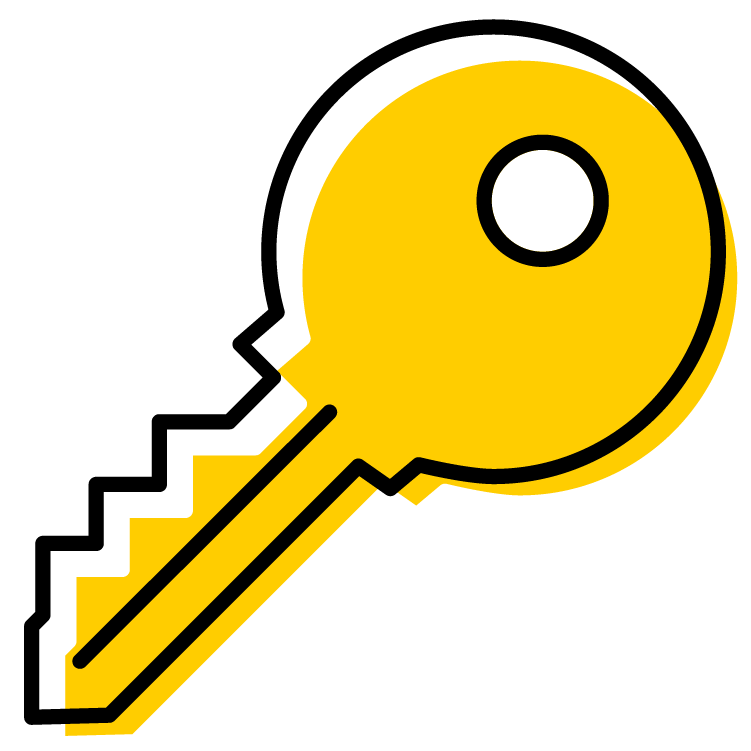 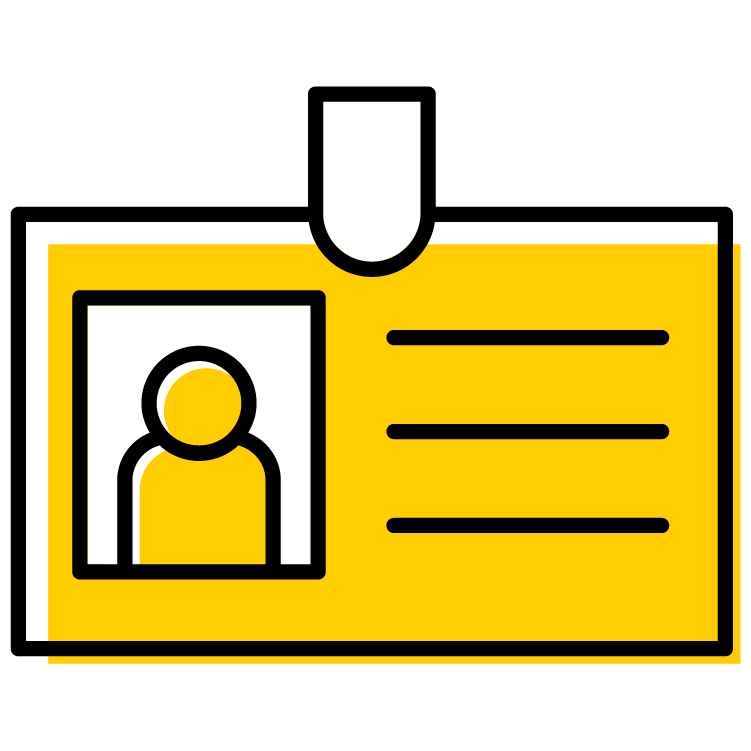 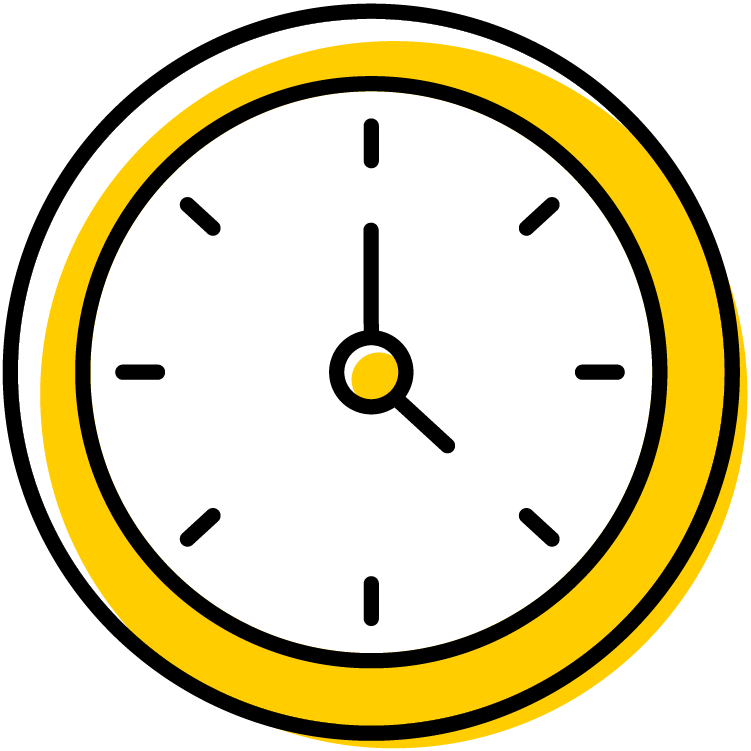 31
DWLLC Main Office and Front Desk
Copier / Printer Access
All Graduate Students will receive a code so that you can do your own copying/printing/ scanning on the 4 different copiers in Phillips Hall (for teaching materials only)
You will be provided instructions on how to copy, print, and scan from these machines
Copy/Scan/ Print Requests
TAs can also request assistance with copying, scanning, and printing (both black/white and color), requests for their classes (for teaching materials only)
You can either email the Front Desk or drop off your materials request in the bin in the Main Office
Minimum of 24 hours processing time is required
Mail and Packages
Most mail will be delivered to your mail folder in the 101 PH mail room (in the file drawers on the left side of the room)
If you have a personal letter with a stamp on it, you can put it in Postal Mail bin
If you have something that needs to be sent by/paid for by DWLLC or your department, bring it to the Front Desk directly
You can return UI Library books using an inter-office mailing envelope (found in 111 PH)
If you receive a package, we will email you to come pick it up during business hours
All questions & requests should be emailed to dwllc-frontdesk@uiowa.edu 
or call 319-335-2923
32
DWLLC Main Office and Front Desk (continued)
Facilities/ Maintenance 
If there is a facilities issue, email rebekah-podolefsky@uiowa.edu  directly
If there is a facilities emergency (ex. broken elevator, burst pipe, window stuck open in a rain or snowstorm) call FM@YourService at 319-335-5071 (and then let Rebekah know you contacted them)
Room Reservations
Contact jenna-miller@uiowa.edu if you have questions about classroom assignments for the classes you teach
Use the DWLLC Room Reservation Request form for conference rooms or classroom needs for a non-regularly scheduled event (not for classes)
Questions? Email: rebekah-podolefsky@uiowa.edu
Office Supplies
You can access basic supplies like dry erase markers, chalk, paper clips, envelopes, and more in the Main Office
Only office staff can access the supply storage; please ask the Front Desk/or staff if you need any supplies
Some supplies will also be stocked in the copy rooms
Need special supplies for a class project? Let us know so we can help!
33
Technology Support
DWLLC-Help 
If a piece of technology is broken in your office or conference room, contact:
   dwllc-help@uiowa.edu 
Particularly, they can help with things like installing software, fixing hardware, some Microsoft Office questions, replacing machines, ordering new equipment, etc.
UI Information Technology Services
ITS provides many services and guides for Faculty, Staff, and Students 
Contact ITS with questions about HawkID, Duo, ICON, MAUI, permissions, and being locked out of your computer
Contact ITS at: 
  319-384-4357 or at its-helpdesk@uiowa.edu
Classroom Technology
If a piece of technology or furniture is broken in a classroom, contact: 319-335-1976
There are phones in the classrooms you can use, with the contact number posted
Do not contact DWLLC-Help, the CLCL, or the DWLLC Front Desk
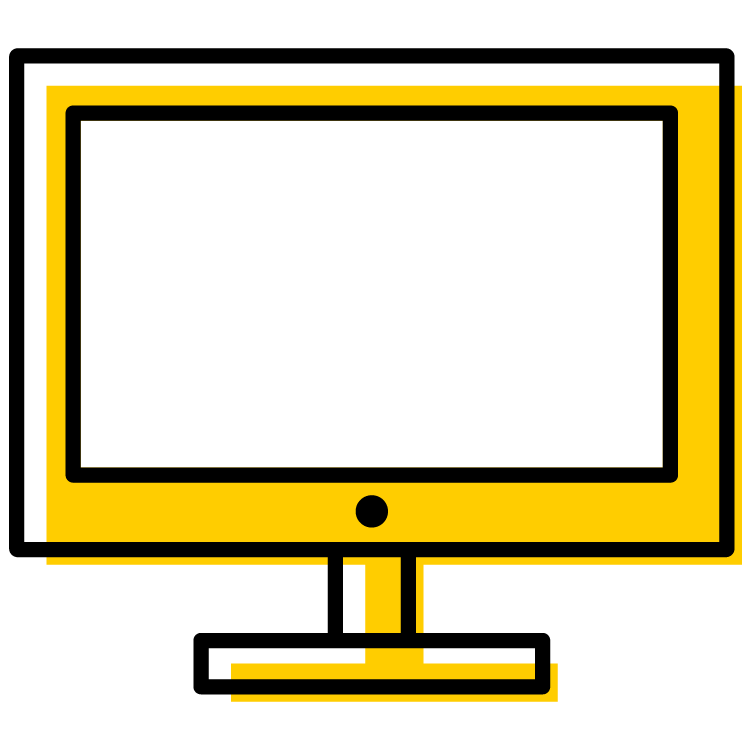 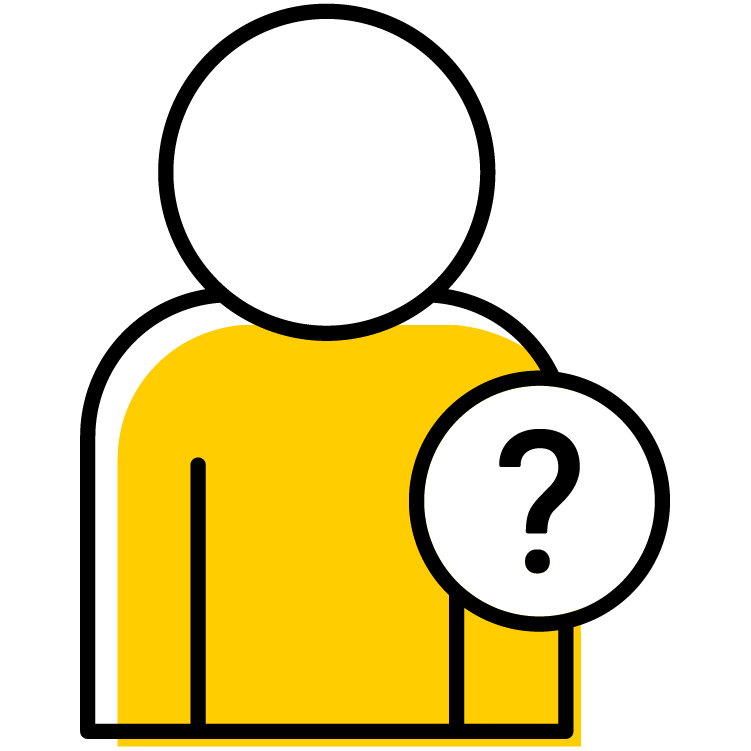 34
Center for Language and Culture Learning (CLCL)
The CLCL is located in 120 Phillips Hall. It consists of: 
A computer lab with 24 computers 
5 small group rooms for individual study and video recording and post-production/video-editing technology 
1 OBS with green screen capabilities 
Comfortable seating areas for conversation hours, peer tutoring, special events, and hanging out 
A Computer Assisted Language Learning (CALL) Lab, located in 17 Phillips, equipped with Sanako software for audio projects and Camtasia for video ones
Area 651 PH, a space dedicated to helping you implement Virtual and Extended reality in your teaching 
Contact dwllc-clcl@uiowa.edu or 319-335-2331 for scheduling and questions
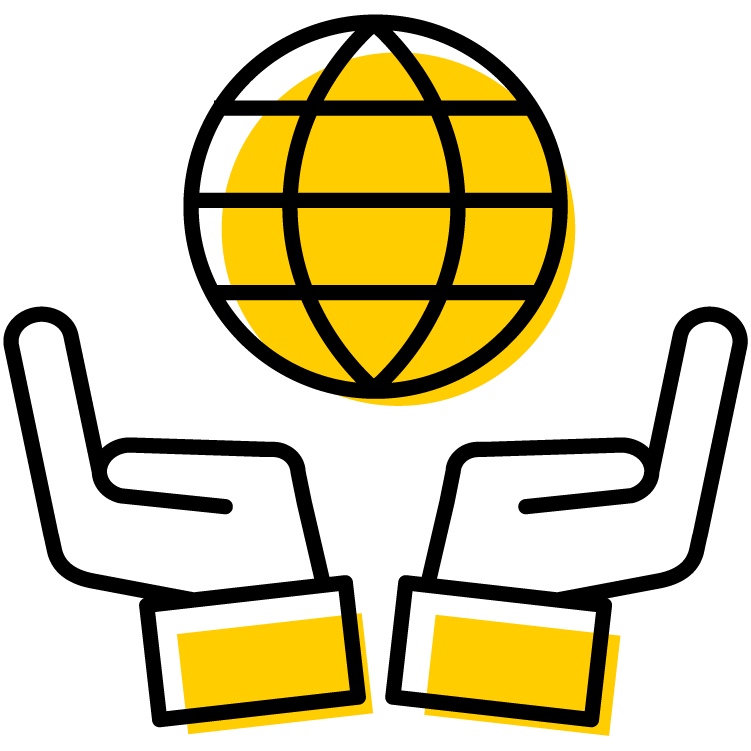 35
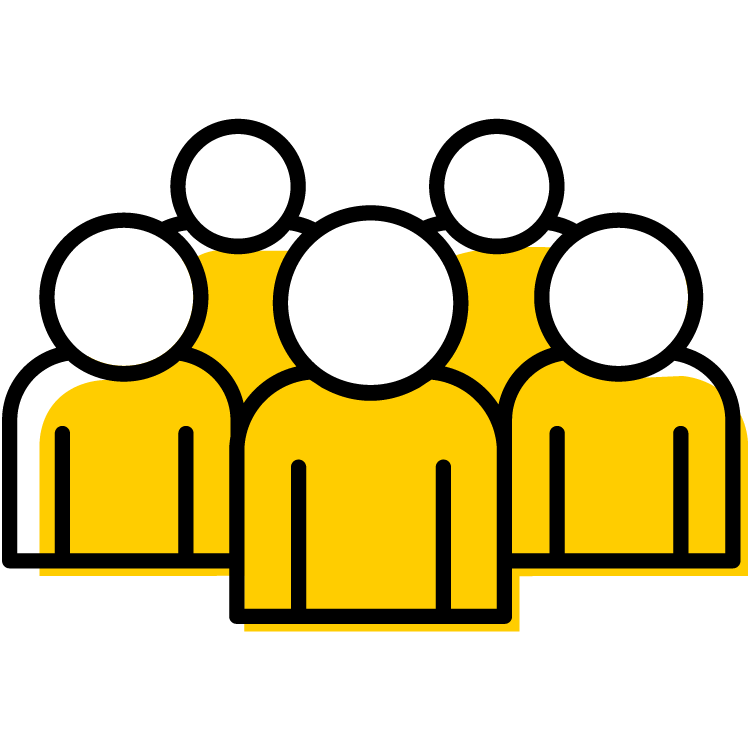 Center for Language and Culture Learning (CLCL) (continued)
CLCL Staff are here to help you with:
Updating website biographies
Email your short biography to TBD
Check out the “People” pages on your department’s website for examples
Checking out equipment (we have some laptops, webcams, voice recorders, cameras, etc. you can borrow for short-term periods) 
Learning how to use ICON and/or troubleshoot problems
Integrating new technologies to your teaching 
Designing and promoting advertising materials for events and courses
Planning and providing spaces for events
Supporting new tech projects, like app development or Virtual Reality exploration 
Additionally, we lead workshops related to technology, pedagogy, and more throughout the semester, so be sure to check the DWLLC-FYI emails
Each department/program has a designated “concierge” to help with technology needs:
TBD
American Sign Language
International Studies
Linguistics
Nicole Villanueva (nicole-villanueva@uiowa.edu) 
French and Italian
Asian and Slavic Languages and Lit
eden jones (braeden-jones@uiowa.edu) 
Spanish and Portuguese
Latin American Studies
Literary Translation
German

Questions can also be directed to the CLCL Director, Claire Frances 
(claire-frances@uiowa.edu)
36
University of Iowa and Iowa City Community Resources
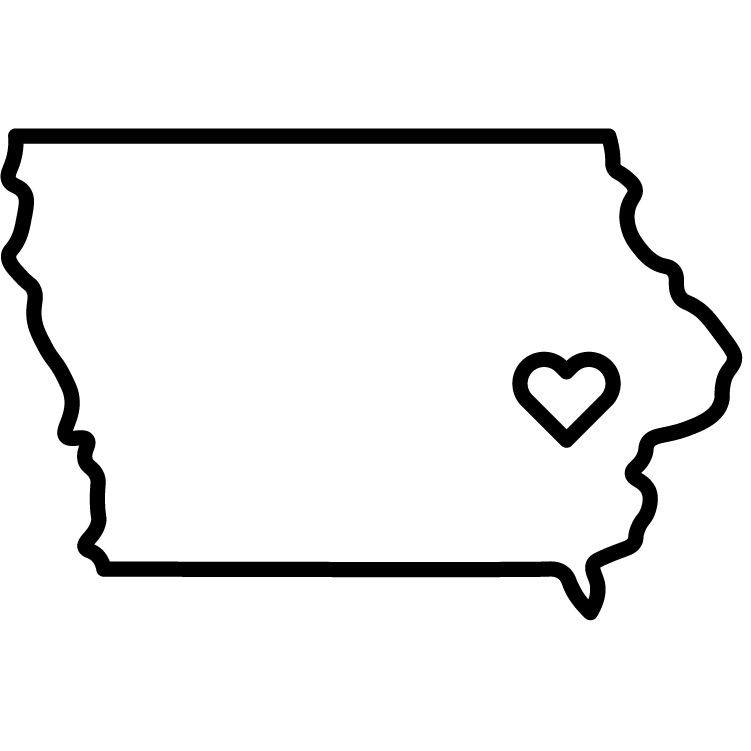 Your New University and City
Iowa City: Things to Do

With a population of over 75,000, Iowa City and the surrounding community is a mid-sized city with both a big city and small-town feel. There is so much to do, from hiking/walking in one of many public parks, catching a film at Film Scene, watching a performance at the Hancher Auditorium, enjoying a meal on the pedestrian zone (known as the Ped Mall), shopping at the Farmer’s Market, or the Coral Ridge Mall, or enjoying live music. 

Check out the Iowa City Downtown District’s Event Calendar for fun activities!
Virtual Campus Tour

Take a virtual tour of the beautiful UI campus!
UI Campus Events Calendar

There is always something happening at the UI! Check out the UI Events Calendar to find interesting lectures or fun events!
Iowa City Area Resources

Visit WelcomeICArea.org to access resources needed to settle into the area, including: health, family activities, childcare/schooling, English resources, housing, and more.
38
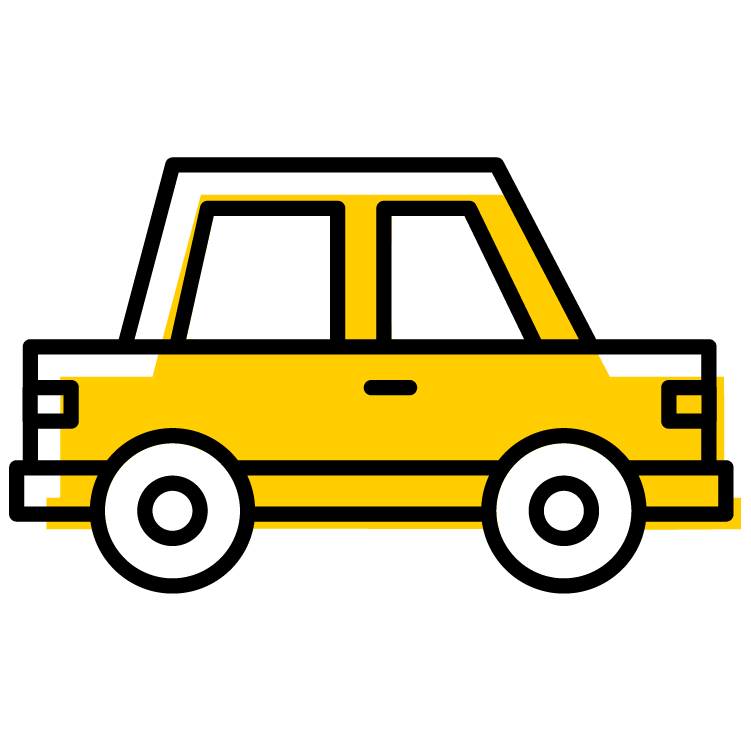 Parking and Transportation
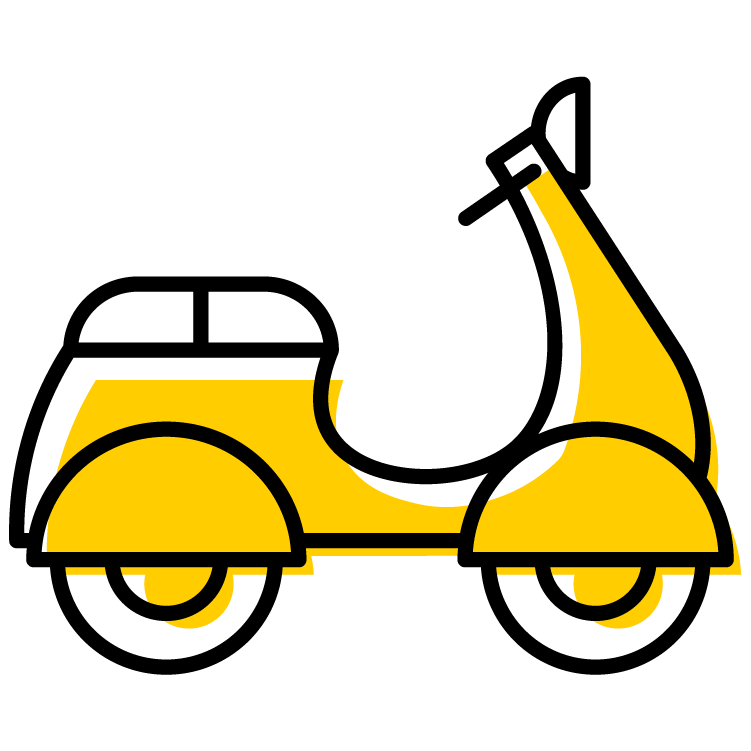 Parking for cars is very limited on campus, so where possible, consider walking, biking, using a moped, or taking a bus to campus instead. 
There are limited 1-hour and 2-hour parallel parking spaces near PH (for a fee, payable via the PassportParking mobile app).
Check out the Iowa City Parking Ramps near PH that are available
Check out other Student Parking permit options on the UI Parking and Transportation website. 
Using the bus systems of Iowa City, Coralville, and CAMBUS (UI’s free bus) is one of the best ways to get to campus. 
Student U-PASS bus passes are available at a discounted rate. 
PH is near many stops, including Downtown Interchange, Clinton & Iowa, Clinton & Washington, Clinton St @ Jefferson St, Schaeffer Hall, and Macbride Hall. 
Use the Transit mobile app to plan your trip- one app for all for all three systems!
Be sure to plan extra time to get to PH based on your parking and travel time needs.
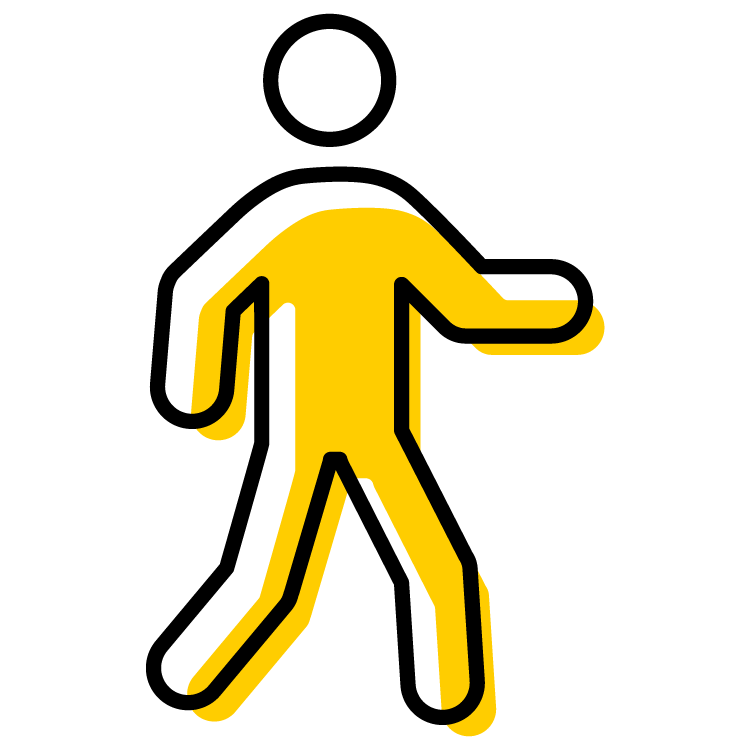 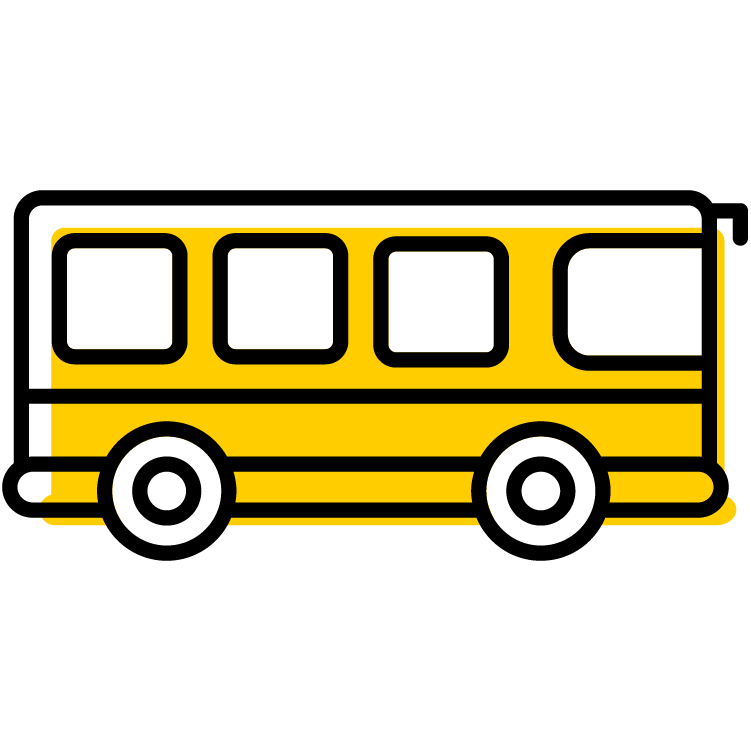 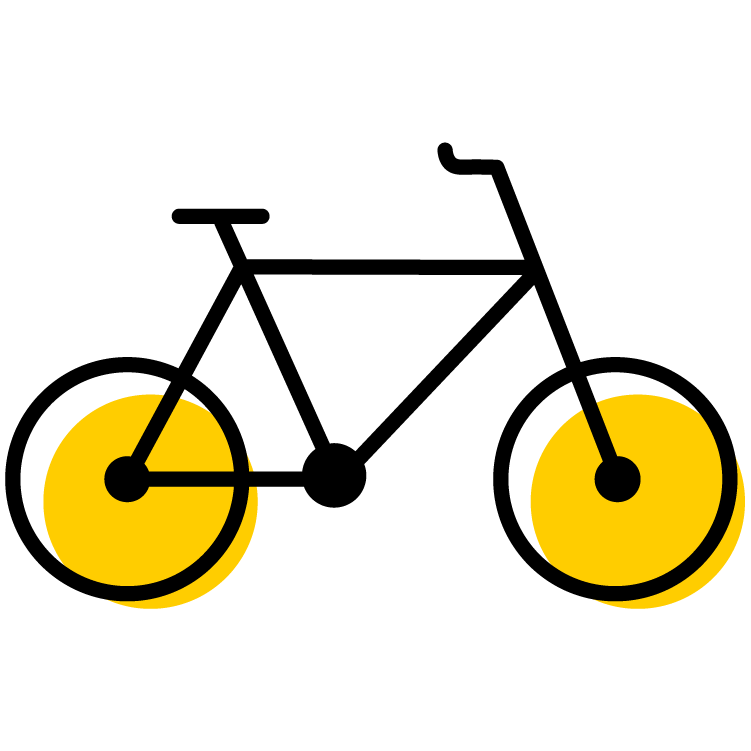 39
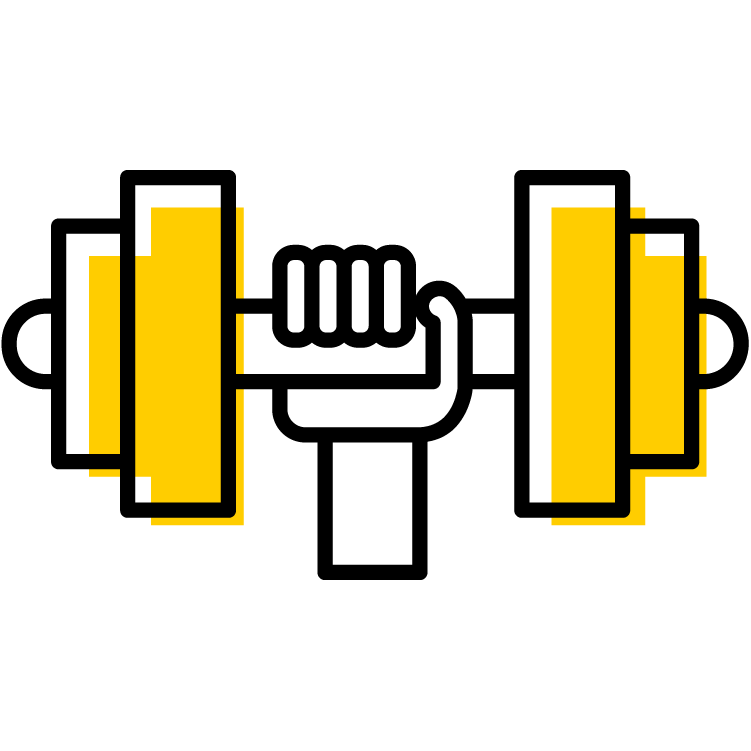 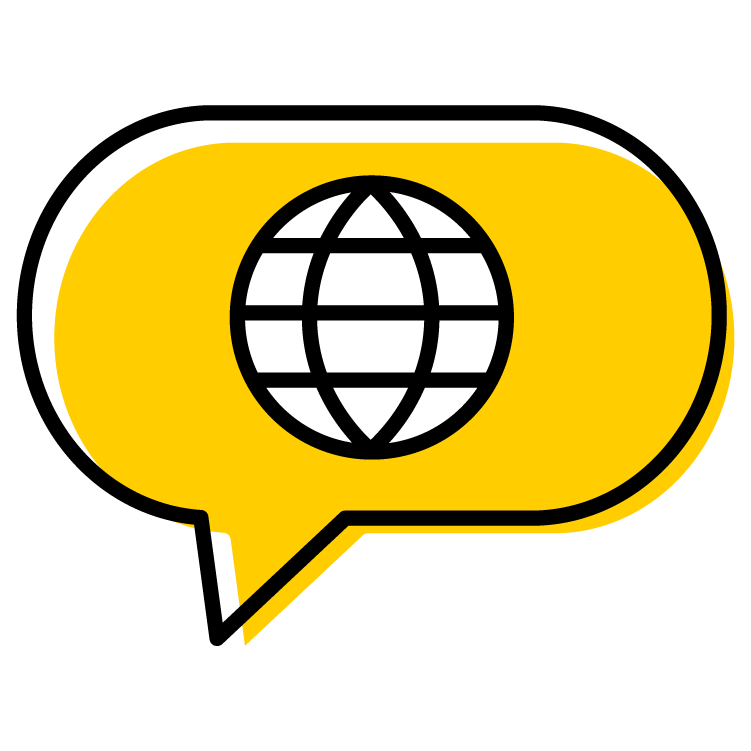 Get Involved!
Student Organizations
The University supports over 500 student organizations that help students feel connected and engaged. Getting involved in one of these is an excellent way to meet students with similar interests and to form friendships. Check out the types of organizations and events here.
WLGO
We recommend getting involved with the World Languages Graduate Organization (WLGO) aimed at creating community amongst graduate students, as well as enhancing academic & professional development.

Contact WLGO to learn more about how to get involved!  
adelheid-sudibyo@uiowa.edu
Recreation Services
Recreation Services at the UI offers students numerous ways to be physically active, offering numerous activities at indoor facilities (like the nationally ranked CRWC) and outdoor programing as well.
40
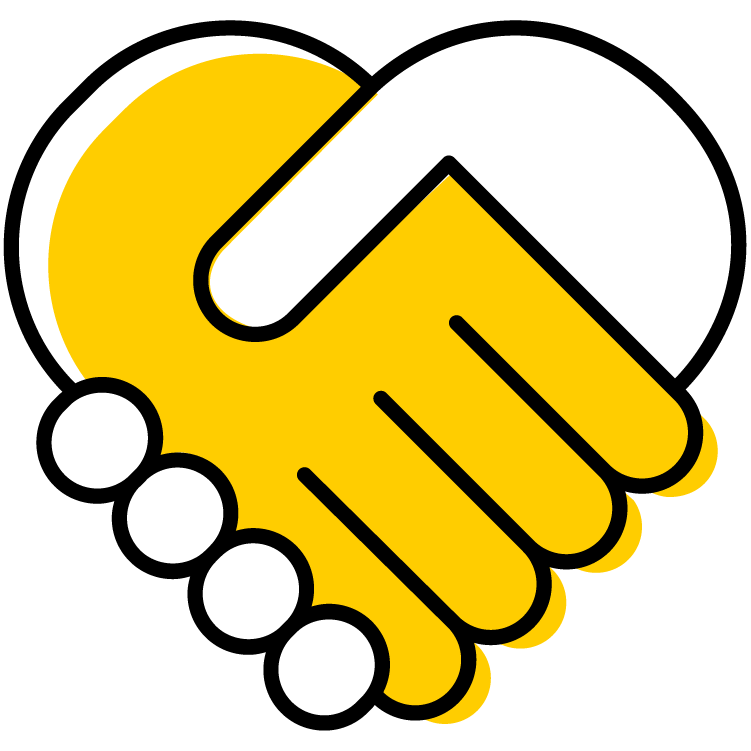 Mental Health and Crisis Support
UI Counseling Services
Offers a variety of counseling services to serve your mental health needs. 

Visit the UCS Find Help Now page to learn of confidential resources available to you, especially the 24/7 Support and Crisis Line.
Wes Love

As the Student Engagement Coordinator for the DWLLC, his door is always open to those who:
Need a snack
Are managing a difficult situation and need someone to talk it through with you
Are struggling emotionally/ mentally and want to get connected to resources on campus and in the community that can best support you


Contact: wes-love@uiowa.edu 
or 319-467-4431
Quick Guide for Responding to Distress
This easy-to-use PDF will help you to navigate the options available in assisting students experiencing distress. I find the “What-If” scenarios on the first page to be especially helpful.

Not sure where to start? Contact Student Care and Assistance at 319-335-1162 or dos-assistance@uiowa.edu
41
UI Public Safety
Rave Guardian App
Allows users to invite friends, family, or the Dept.  of Public Safety to act as a virtual safety escort, or “guardian,” when they travel from one location to another on campus. 
The Rave Guardian app also features a panic button - which dials UI Police directly - and a texting option that gives those on campus the ability to text safety concerns to police anonymously.
NITE RIDE
This free late-night transportation service is available to UI students, faculty, and staff of all genders from 10 pm- 5 am.
Express rides (directly to an on or off-campus location within the boundary map) are also available for $1.

To request a ride and to learn more about this program, visit the NITE RIDE website.
UI Police Department
The non-emergency number for UIPD is 319-335-5022. 
You are NEVER BOTHERING them when you call. If you want to talk through a situation, are not sure whether or not you should call, or feel unsafe for any reason, call them. If you call and it turns out you don’t need them after all, that’s okay! 

If in doubt or an emergency, call 911.
42
Teaching Assistants in DWLLC
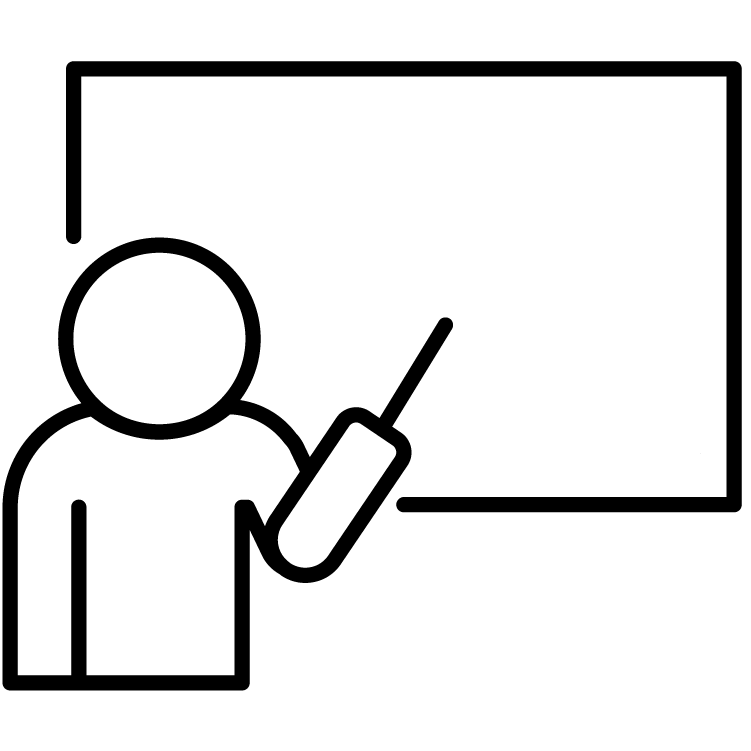 43
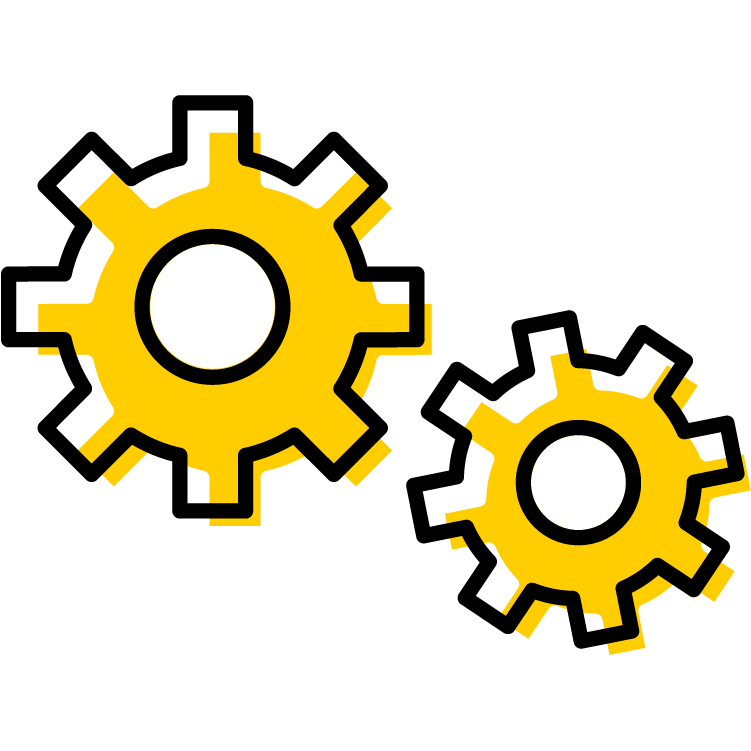 UI Self Service & Grad Student Employment Agreement
Self-Service
Self Service is the University of Iowa’s system for managing all aspects related to employment, including:
Direct Deposit
Payroll
Insurance Enrollment
Required Trainings 
You will not be able to access this website until early August once the paperwork for your employment appointment has routed through all the administrative stops. 
International Students, you may have some difficulties accessing Self Service where a lot of these trainings are while you are out of the country. If you cannot, don’t worry about this. You will have the opportunity to complete these things when you arrive.
COGS and Graduate Student 
Employment Agreement
This agreement has been negotiated by the Campaign to Organize Graduate Students (COGS), the union representing UI TAs to establish wages
Learn more about COGS at an all DWLLC TA meeting on 
   Fri. Aug. 19 at 9:55 in 120 PH (CLCL)
The Terms and Conditions of your employment at a Teaching Assistant at the University of Iowa can be found in the Graduate Student Employment Agreement, including:
Wages, Appointments, Hours of Work, Grievances, Tuition Scholarship, Health Insurance, and more
44
2 Required Trainings for all New Teaching Assistants
FERPA (Family Education Rights and Privacy Act)
Follow this FERPA Training link to take this online training
You will not be able to access important resources in MAUI or ICON until completed
More information about FERPA can be found on CLAS Student Records & Confidentiality site
Sexual Harassment Prevention Training 
Follow this Harassment Prevention Training link to take this online training 
Note: This is a separate training from the “Not Anymore” Sexual Misconduct Training required by the Graduate College. You must complete both trainings if you are a new graduate student and also a new TA.
If the above links do not work, then you can access them via:
UI Self Service > My Training > Enroll in Courses > course number: FERPA is WFERPA; Harassment Prevention is WSHSTF  
View Details > Enroll in Session
You will then be taken to the ICON/Canvas site that hosts the trainings
45
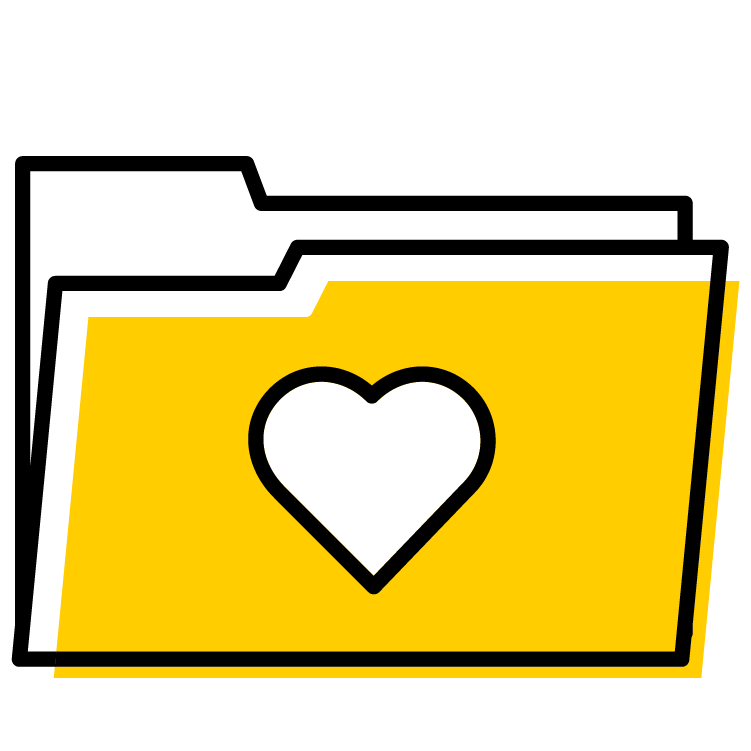 Insurance Information for TAs
You are responsible for the cost of insurance in the period of time UI is not contributing (ex: if your insurance enrollment starts August 1, you are responsible for the entire cost of August.) 
Please also refer to slide 20. 
More information can be found on the UI Human Resources Website.  
Questions? Contact: benefits-students@uiowa.edu
The UI will contribute 90% of the cost of single coverage and will cover 70% of other coverage categories, like spouse and spouse/family. 
You are responsible for the remaining cost of insurance. Review these health insurance costs and dental insurance costs.
The university contribution will begin the first day of the month AFTER your appointment and completing your insurance enrollment in MyUI  (ex: if your appointment begins in August, the UI will start contributing in September).
46
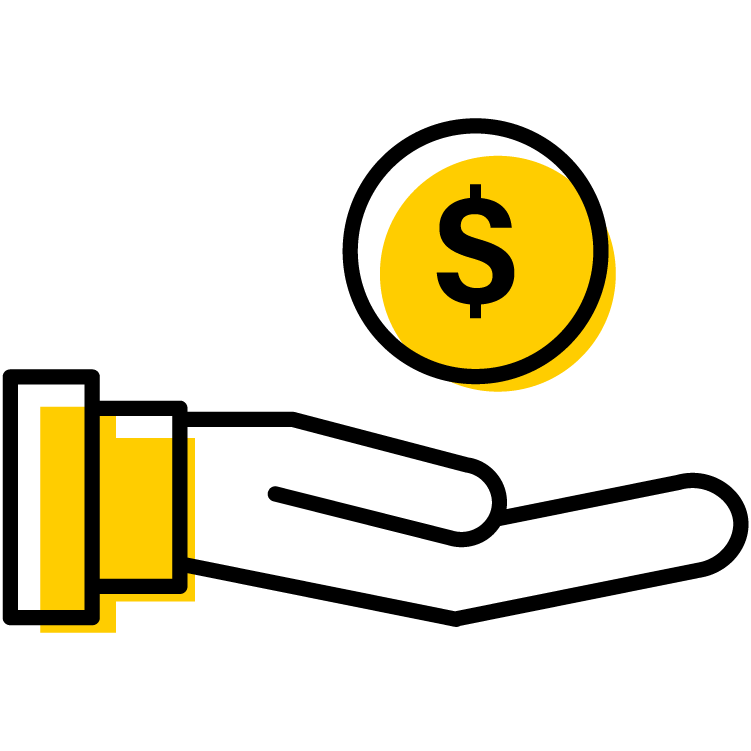 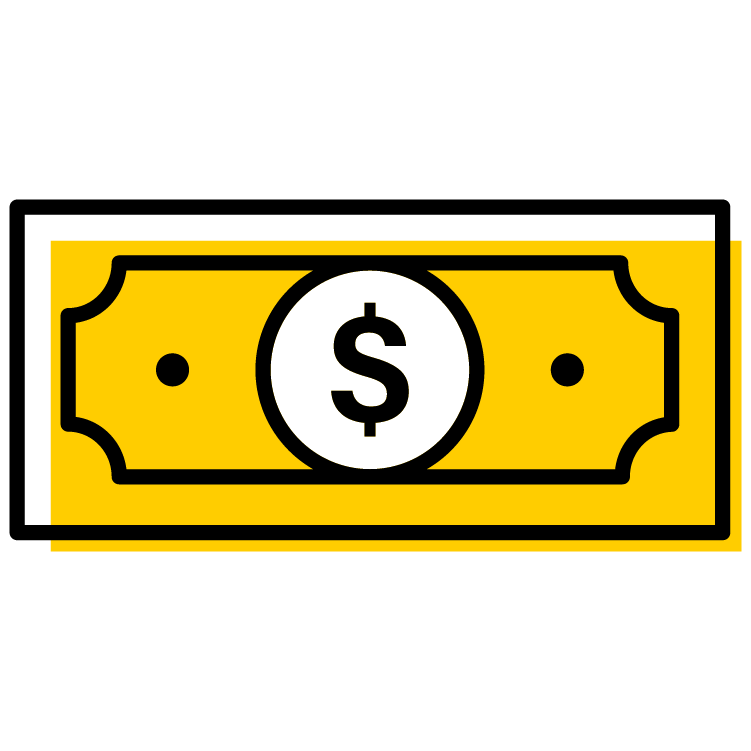 Payroll Information
Direct Deposit / Paycheck
Set up your direct deposit for your stipend through Employee Self Service >“Time & Pay” tab > Paycheck > Direct Deposit
Direct deposit accounts cannot be set up for banking institutions outside the United States. Here are examples of banks that students have worked with previously: Green State Credit Union, Hills Bank and Trust Company, Wells Fargo, MidWestOne Bank, U.S. Bank 
Set this up no later than August 24th  or else a paper check may be created, and you will be required to pick it up in person. You will receive your first paycheck on Sept. 1st 
Questions? Contact: 
 payroll-services@uiowa.edu
Tax Withholding (W-4)
Everyone: More information can be found on the UI Employee Withholding certificate website 
International Students: Refer to the IRS Rules for Federal Withholding for Nonresident Alien Employees
If you are a nonresident alien in F-1, J-1 or H-1B visa status, you CANNOT complete W-4 forms online.  Download BOTH of the W-4 forms from links provided below and submit these two completed W-4 forms to Payroll Services at 120-30 USB.
Federal W-4 for nonresident aliens for 2022 and Iowa W-4 for nonresident aliens for 2022 (only complete highlighted fields)
Domestic Students: Set up your Tax Withholding (W4) for your stipend through Employee Self Service > “Time & Pay” tab > Taxes > Tax Withholding (W-4)
For those on fellowship, withholding does not occur automatically, which can potentially result in owing money when you file taxes next year. You can contact payroll-services@uiowa.edu  to discuss if it is possible to withhold your taxes; otherwise, be prepared to save some of your fellowship stipend for future tax expenses.
47
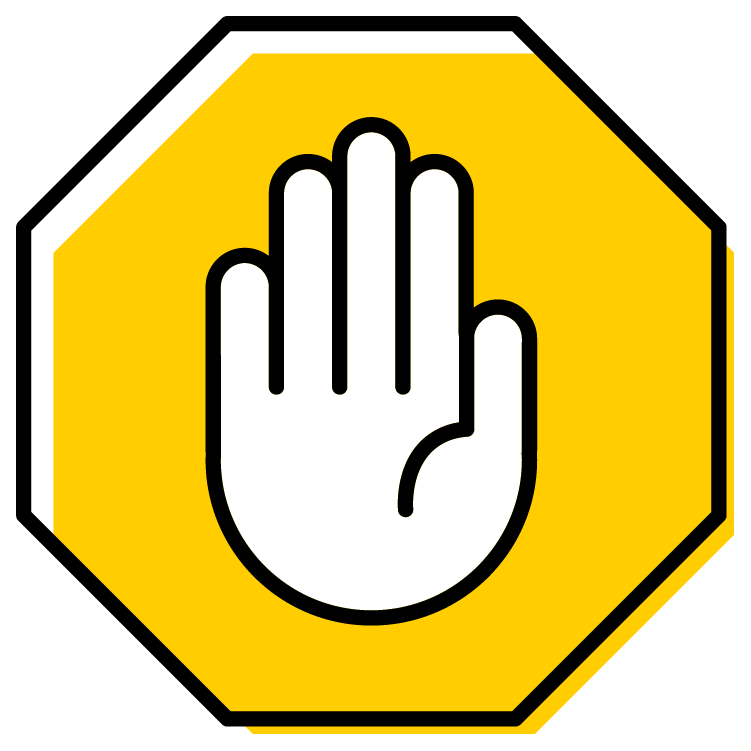 Course Registration Considerations for TAs
Changes in Registration: If you go above or below full-time registration (9 s.h.) for the first 10 days of the semester, your tuition scholarship amount will be automatically updated.
However, if you drop below full time (9 s.h.) after this 10 day period, you will owe money back on your U-Bill. They initially awarded you the cost of a full tuition scholarship, and now you are only using part of it. Therefore, they need the “unused” tuition money back. 
We strongly recommend that every student in their first semester be enrolled for 9 + s.h.
Audit: It is complicated for TAs to Audit a class (enroll in a course for 0 s.h.), as there can be major financial ramifications. Audited classes do not count toward your degree anyway. We do not recommend it except in special circumstances. 
Example: If you are enrolled for 6 s.h. of graded coursework and then audit a 3 s.h. class (9 s.h. total), the tuition scholarship will only cover the 6 s.h. of graded coursework. The remaining cost of the 3 s.h. of audited coursework will be 100% your financial responsibility.
Example: If you are enrolled for 9 s.h. of graded coursework and then audit a 3 s.h. class (12 s.h. total), the tuition scholarship will cover all tuition, no extra cost to you. This is because the cost of tuition for 9-15 s.h. is the same price.
48
Departmental TA Orientations
Your TA Supervisors will be in touch later this summer with more specific information about your departmental orientations taking place Thurs. Aug. 18 and Fri. Aug. 19
Some examples of content that will be discussed (either at pre-semester orientation or later in the semester) include:
CLAS Teaching Policies, Procedures, and Best Practices (including):
Academic Misconduct 
Accommodating Student Disabilities 
Class Lists and Deadlines 
Course Evaluations (ACE Forms) 
Course Syllabi
Examination Policies
Time Committed to Instruction 
Timely and effective grading of student work 
Student Absences
Student Workload Guidelines
Textbooks and Materials
Creating a coherent lesson plan for each class period
Cultivating a welcoming and professional classroom atmosphere 
Using the ICON/Canvas Site
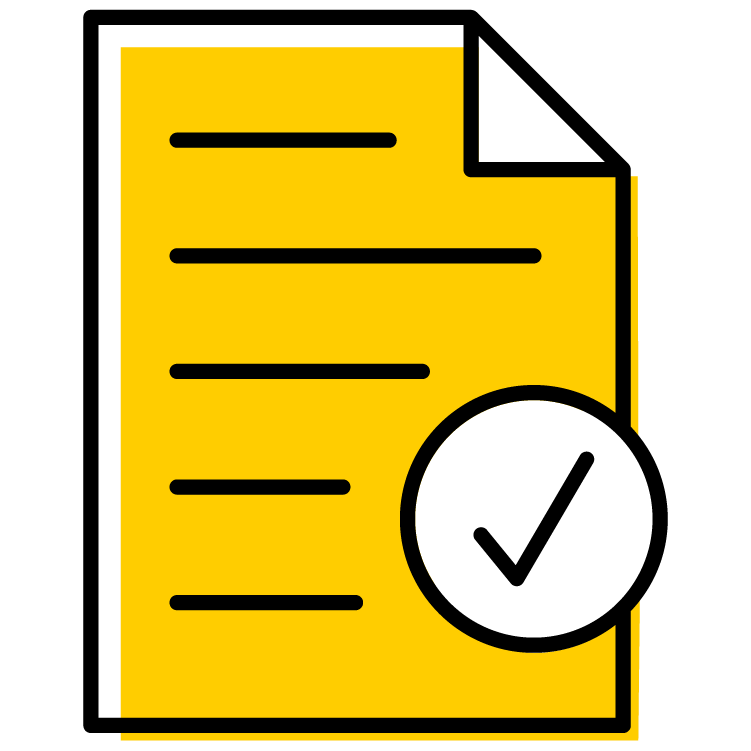 49
Permanent Residents and Non-US Citizens Who Are TAs
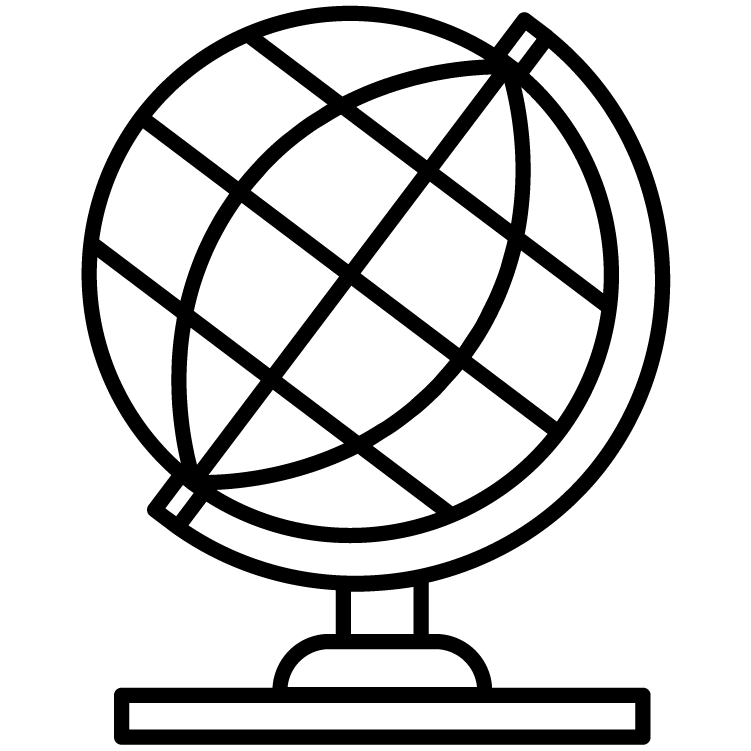 50
Send Us a Copy of Your Immigration Documents
In order for us to process your employment appointment paperwork, we need a copy of your immigration documents
Please email me a copy of your I-20, DS-2019, or LPR card (green card) to jenna-miller@uiowa.edu. The sooner the better!
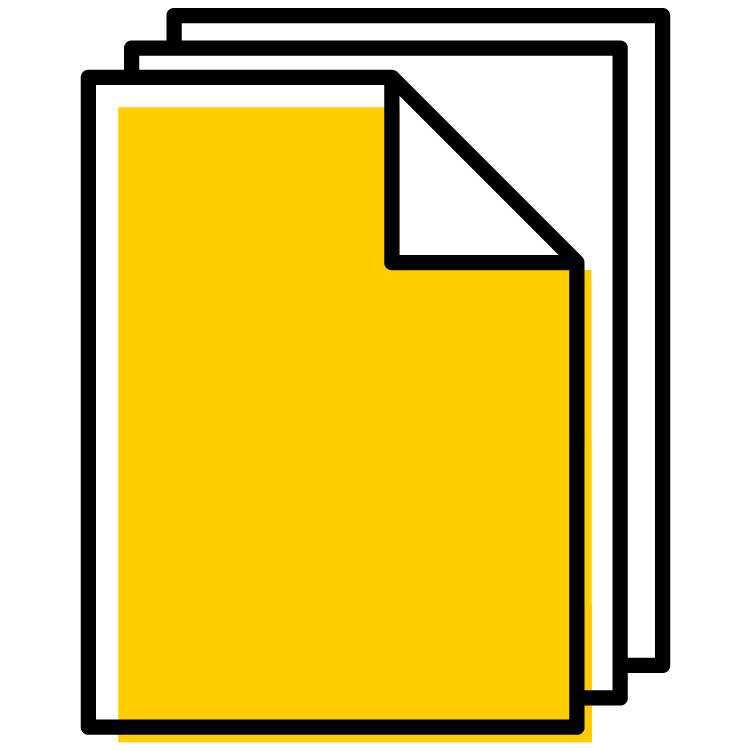 51
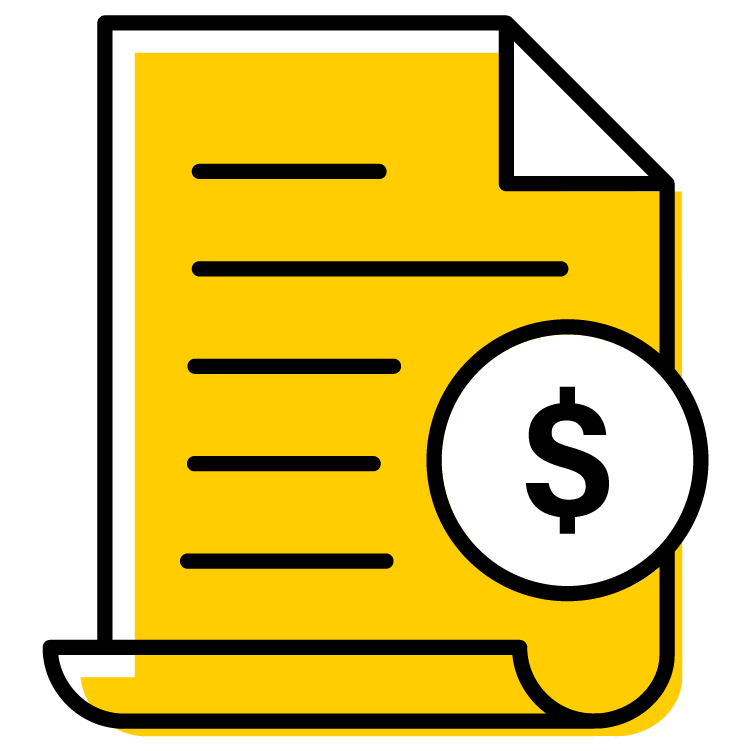 US Social Security Number
All employees need a US Social Security Number; non-US citizens will need to apply for one.
FLTAs, you will follow the instructions sent to you by IIE instead of what is listed here. 
DWLLC will provide an employer letter, to be picked up in 111 PH Either Thurs. Sept. 1 or Fri. Sept. 2 between 8:30-4:30. 
Next, log in to your iHawk account. Go to “Other Student Services” and complete the e-form application “Social Security Letter.” Your Social Security Letter will be ready usually toward the end of the second week of classes – it cannot be created before then, so please do not come to ISSS or contact ISSS asking for the letter before this date.
You will receive an e-mail from an ISSS Advisor within 2-3 days, telling you that your letter is ready to be picked up in the ISSS office.  This email will also include directions and a map to the Social Security Office.
The Coralville Social Security office requires that you go to their office within 14 days of the date on the letter you received from your employer.  If you wait too long to do this, your application will be denied, and you will have to get an updated letter from your employer.
Once you receive your Social Security card, show it to Merry Aamodt or Ali Romano-McClain in 123E PH.  You do not need to bring the card to ISSS.
More information can be found on the ISSS Social Security Number website and the Social Security Administration website.
52
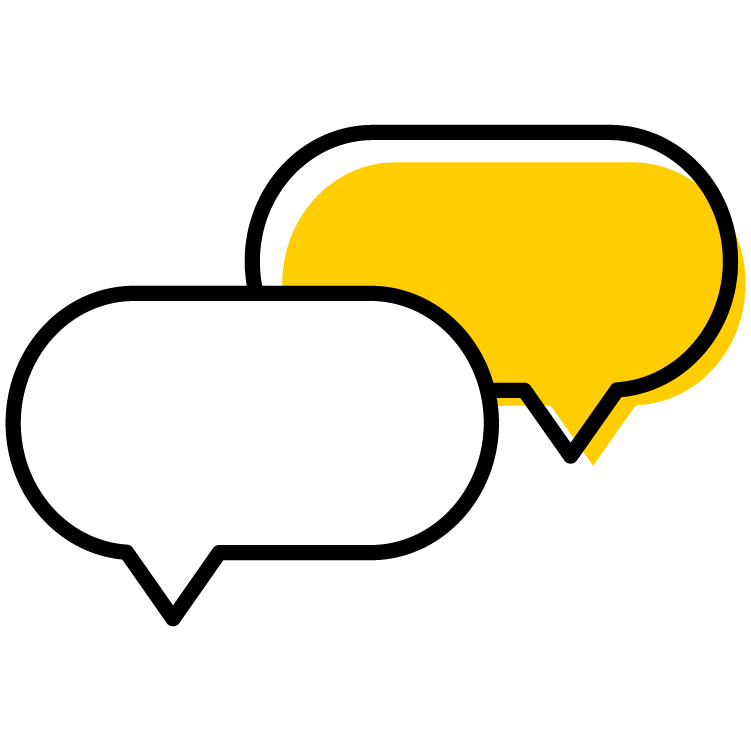 ESPA and ELPT Testing Overview
Required for TAs whose first language is not English (as self-reported on their admissions application) (Not required of FLTAs or Scholars) 
Some of you may also be required to take the EPE Test (based on your status as a student). These are different and you must take both! Review slide 9 to learn more. 
There are two tests that you may take (more information on following slides):
ESPA (English Speaking Proficiency Assessment) 
ELPT (English Language Performance Test)
Contact Jenna to if you have any questions about whether you are required to take these tests
If you do not pass one of these tests, you will not be allowed to teach and will potentially result in the rescinding of your TA contract
Testing MUST be completed prior to the start of the teaching appointment
You may be required to enroll in an additional TAPE course (which is dependent on your scores; ESL programs will tell you which one to take)
Bring your Iowa One ID Card, passport, or driver’s license to registration and testing
Questions? Contact: esl-program@uiowa.edu and visit the ESL Programs website
53
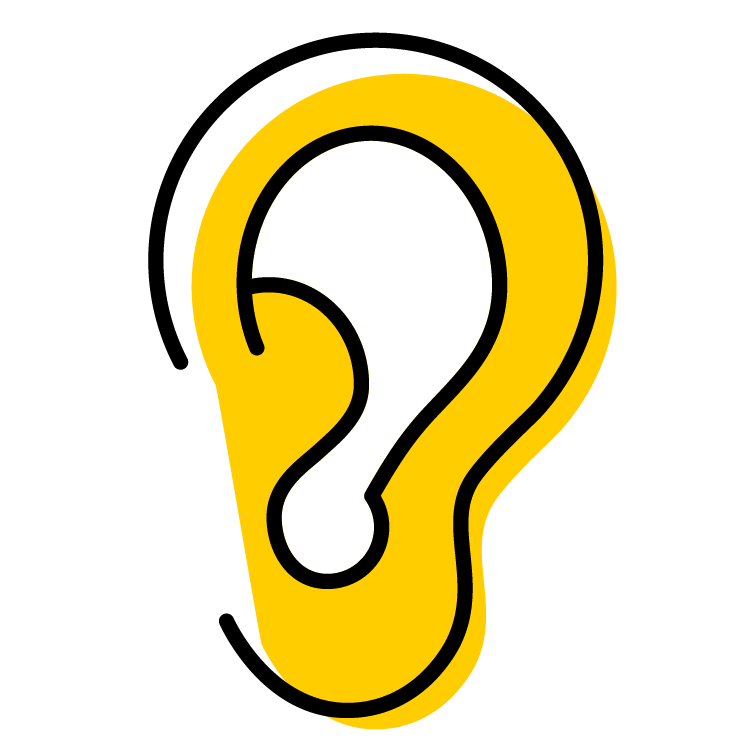 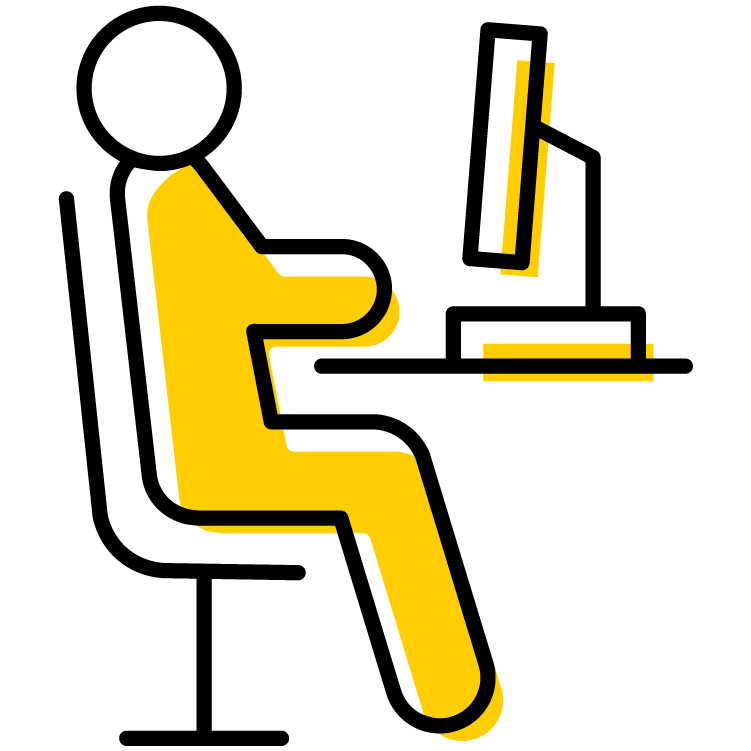 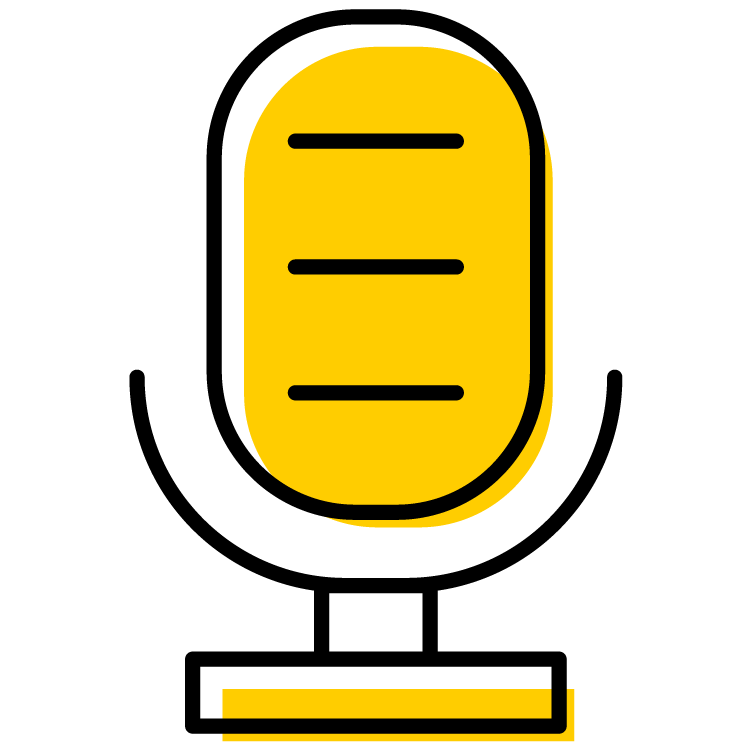 ESPA Testing
This test assesses students' oral language and listening skills.
ESPA Registration: Either Mon. Aug 8th 1:00-4:00 pm or Tues. August 9th 8:00-11:30am 
This registration is IN-PERSON in the ESL Programs Office in 1112 UCC
ESPA Test: Wed. August 10th 
Exemptions:
An official valid TOEFL (since 2020) iBT Listening score of 25 and an iBT Speaking score of 26
Students who obtained degrees at institutions in which the language of instruction was English. This includes undergraduate degrees [not graduate degrees] and/or continuous attendance of English-language schools since the age of 12 (or younger)
Students who served as teaching assistants at other institutions of higher learning, provided that they were listed as the instructor of record for a course or led a discussion section for at least one year, with a year defined as either two academic semesters or three academic quarters
If #2 or #3 applies to you, email jenna-miller@uiowa.edu a letter from your employer or university with this information before Fri. July 15. 
For more information, including the structure of the assessment and a video explaining more, visit the ESPA link on ESL Programs website.
54
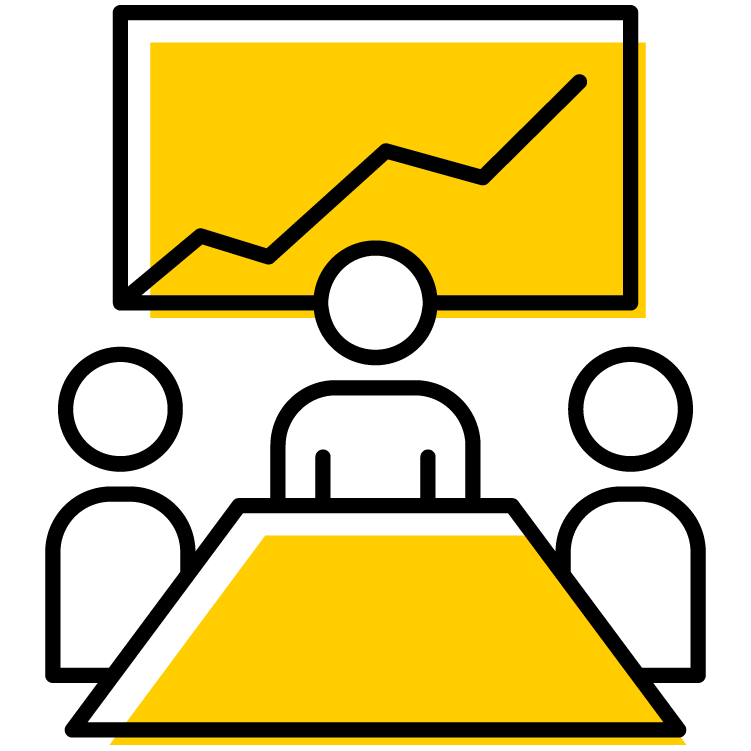 ELPT Testing
This test is designed to measure the prospective teaching assistant’s ability to communicate in English in a classroom context in their own field of study.
ELPT Registration: Thurs. Aug. 11 (time to be determined)
ELPT Test: Fri. August 12th 
Exemptions:
If you took the ESPA and scored 60 or higher, you do not have to take this assessment
However, if you did not take the ESPA because you had an exemption, you still are required to take the ELPT (you are NOT exempt from the ELPT) 
For more information, including the structure of the assessment, visit the ELPT link on ESL Programs website
Jenna will send you the results of your test AFTER Tues. Aug. 16
55
Helpful Resources and Links A-Z
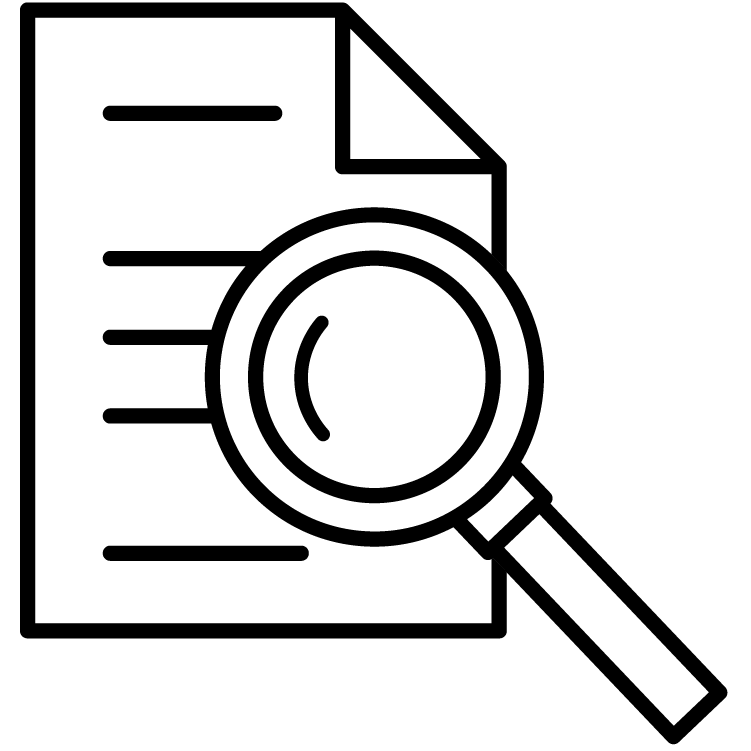 If it is not linked or answered in this presentation, there is a very good chance you can find the information you are seeking on using the A-Z Search feature on the University of Iowa website
56
Important Phone Numbers Put these numbers as contacts in your cell phone!
DWLLC Front Desk/ Main Office: 319-335-2923
Classroom Technology: 319-335-1976
Information Technology Services (ITS): 319-384-4357
Student Care and Assistance: 319-335-1162
Facilities Management/ FM@YourService: 319-335-5071
UI Support and Crisis Line: 844-461-5420
Text or call this number ANYTIME (24/7) for mental health crisis support
International Student and Scholar Services: 319-335-0335
UI Public Safety/Police (non-emergency): 319-335-5022
Iowa City Police (non-emergency): 319-356-6800
Coralville Police (non-emergency): 319-248-1800
Student Benefits/Insurance: 319-335-2676
Payroll Services: 319-353-2234
Jenna Miller Office: 319-335-0632
Wes Love Office: 319-467-4431
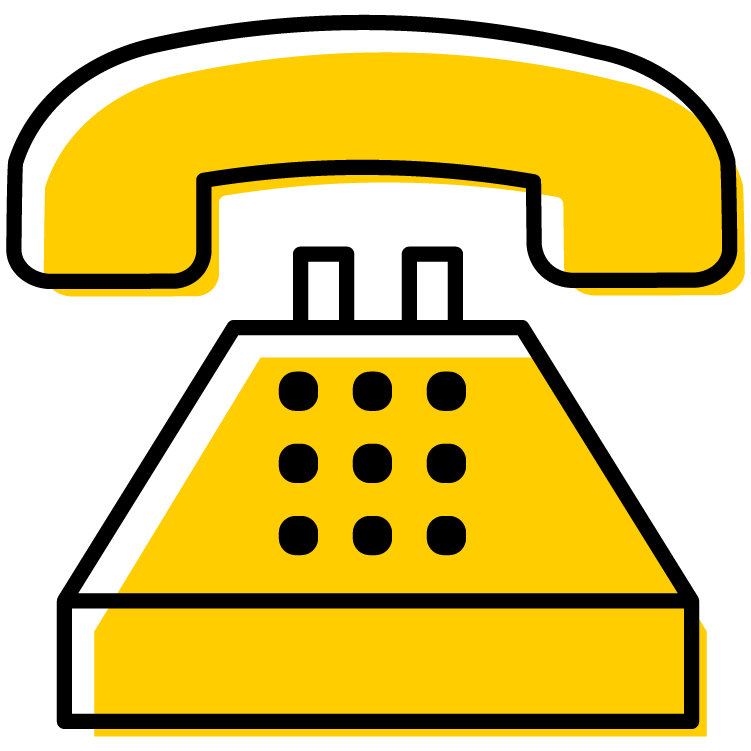 57
Suggested Cell Phone Applications
(This is not necessarily a link to download the app, but to show you what the service is. Don’t download a fake/scam/wrong app!)

Transit: Iowa City, Coralville, and CAMBUS (UI) bus stops and routes
Duo Mobile: UI uses two-factor authentication- this app is the easiest/quickest method
Canvas: The platform to access your ICON courses, the learning management system for UI
Rave Guardian: Allows users to invite friends, family, or the Department of Public Safety to act as a virtual safety escort, or “guardian,” when they travel from one location to another on campus. 
It also features a panic button - which dials UI Police directly - and a texting option that gives those on campus the ability to text safety concerns to police anonymously.
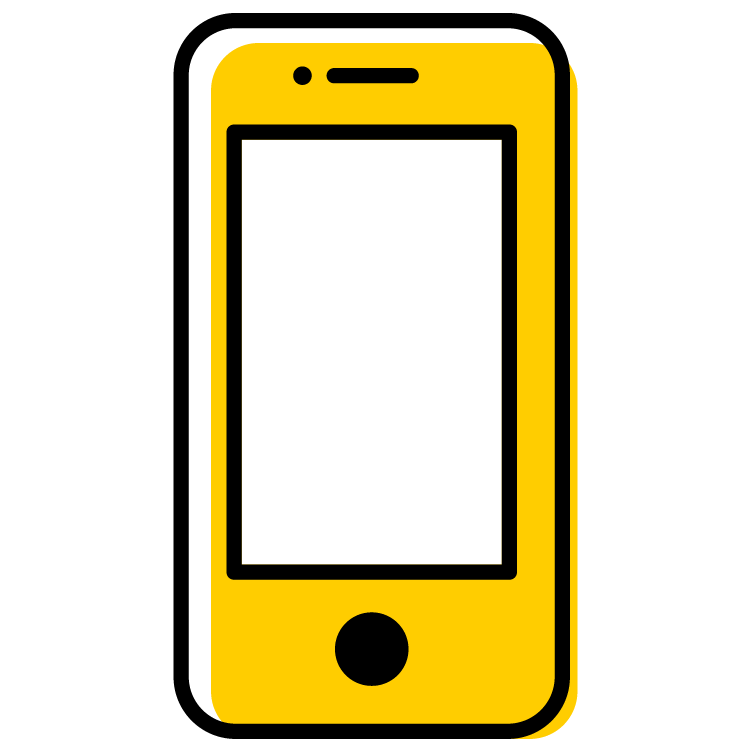 58
Resources, A-H
Duo Two-Step Login 
Employee Assistance Program (EAP) (full TA appointments) 
Employee Resources 
Employee Self Service 
Exchanges: Journal of Lit Translation
Faculty and Staff Disability Services (FSDS) (accommodations as an employee)
Grad Success Center 
Graduate College Academic Affairs
Graduate College- Funding
Graduate College Manual of Rules and Regulations 
Graduate College Office Diversity, Equity, and Inclusion 
Graduate College Orientation and New Student Resources AY 2022-2023
Graduate Student Employment Agreement
Harassment Prevention Training link
Hawk Alert
Afro-American Cultural Center 
Asian Pacific American Cultural Center 
Benefits 
Campaign to Organize Graduate Students (COGS)
Center for Inclusive Academic Excellence (CIAE)
Center for Language & Culture Learning
CLAS Student Records and Confidentiality site
CLAS Graduate Education Policies
CLAS Policies and Procedures  
COVID-19 website
Classroom Technology 
Creating a coherent lesson plan for each class period
Cultivating a welcoming and professional classroom atmosphere 
Department of Public Safety
59
Resources, I-Z
I-9 Express 
Information Technology Services 
International Student and Scholar Services 
International Student Support & Engagement 
International Writing Program (IWP)
Iowa City Downtown District 
Iowa Literaria 
Iowa One Card 
Latino Native American Cultural Center 
MAUI
MyUI- Student Information Page 
Not Anymore Sexual Misconduct Prevention Training 
Not Your Mother’s Language Lab 
Obermann Center for Advanced Studies 
Office of Equal Opportunity and Diversity (EOD)
Office of Teaching and Learning & Technology (OTLT)
Office of the Dean of Students 
Office of the Ombudsperson 
Office of the Registrar
Parking and Transportation 
Payroll Services 
Pride Alliance Center 
Professional Learning and Development (UI HR)
Quick Guide for Responding to Distress
Social Security Administration
Student Disability Services (SDS) (accommodations as a student) 
Student Health 
Student Legal Services
Translate UI (connecting freelance translators and interpreters) 
Translate Iowa Project 
University Counseling Service 
Virtual Tour UI Campus 
WelcomeICArea.org
World Languages Graduate Organization (WLGO) 
Zoom for University of Iowa
60
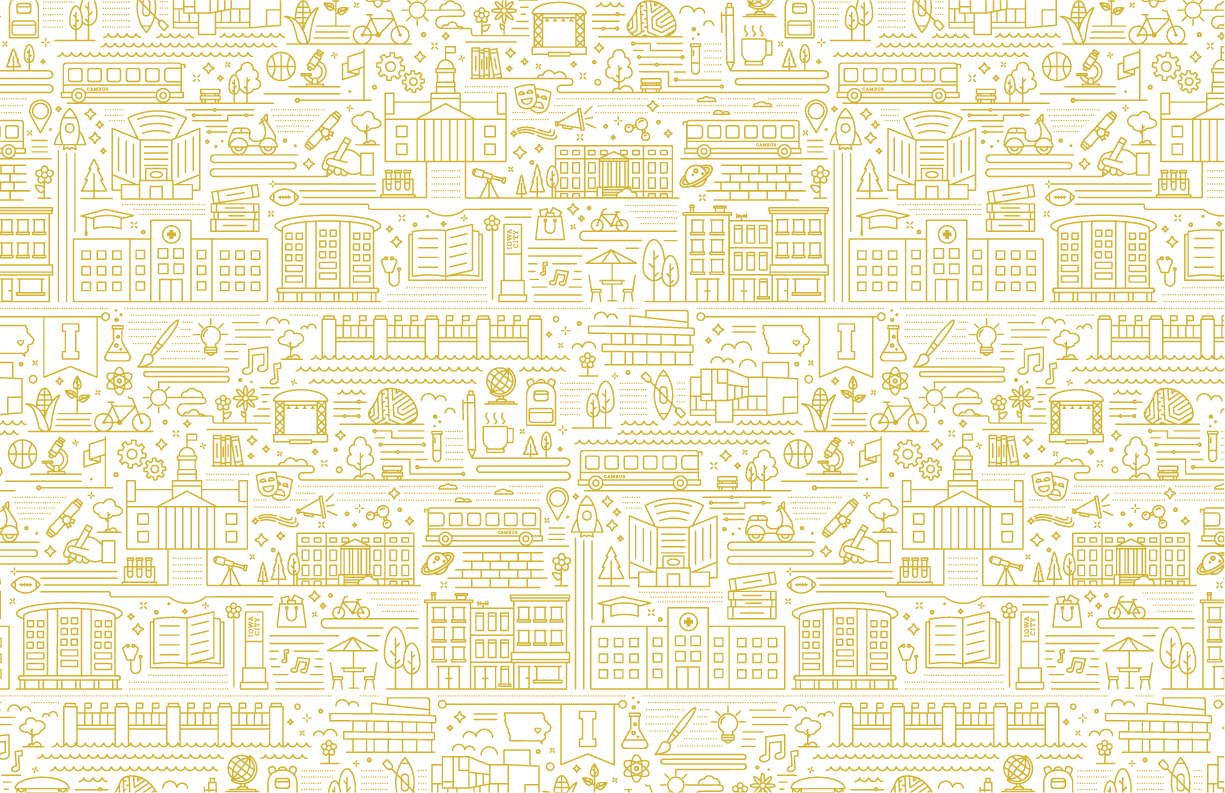 Thank You!We Look Forward to Meeting You Soon!